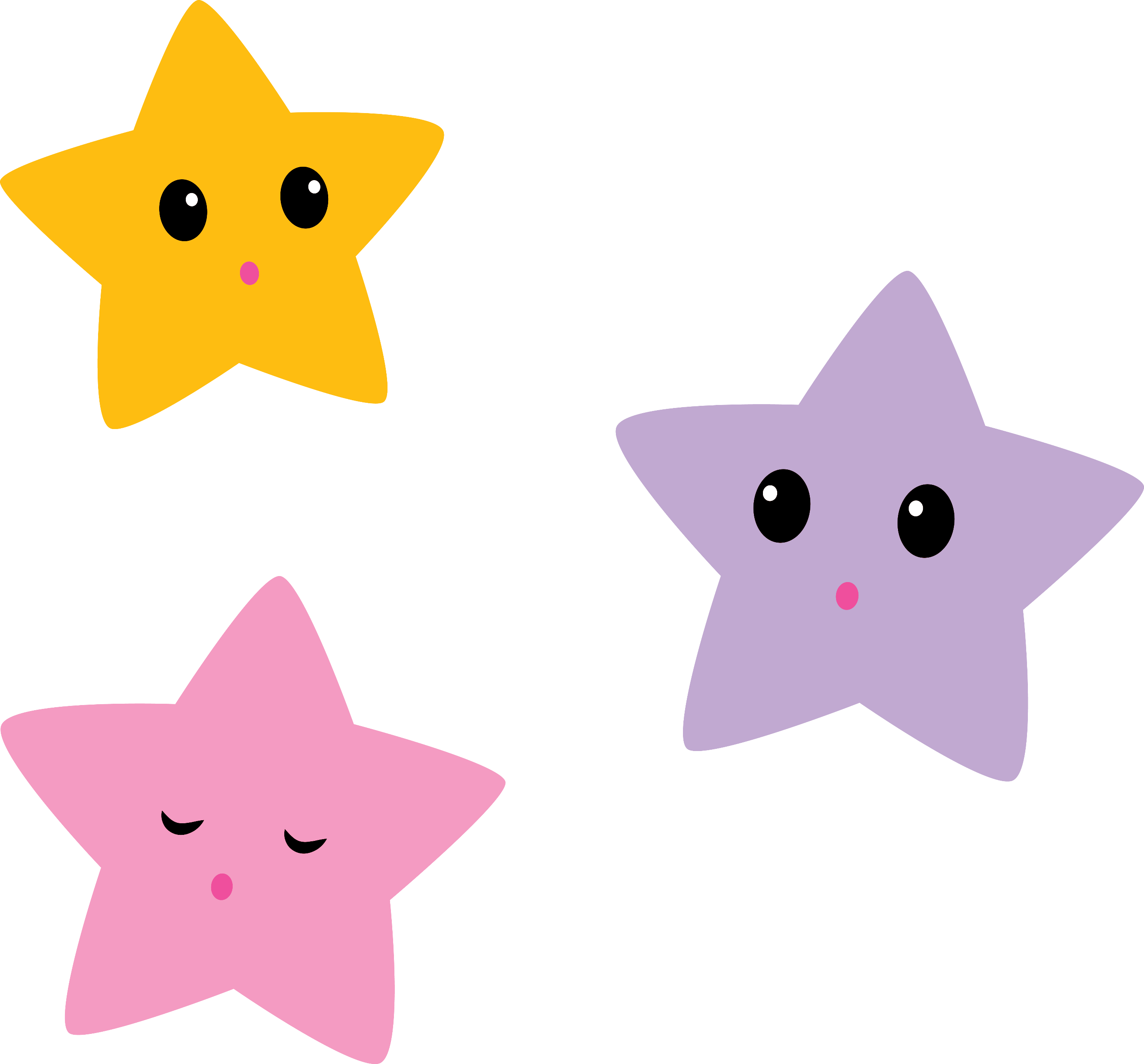 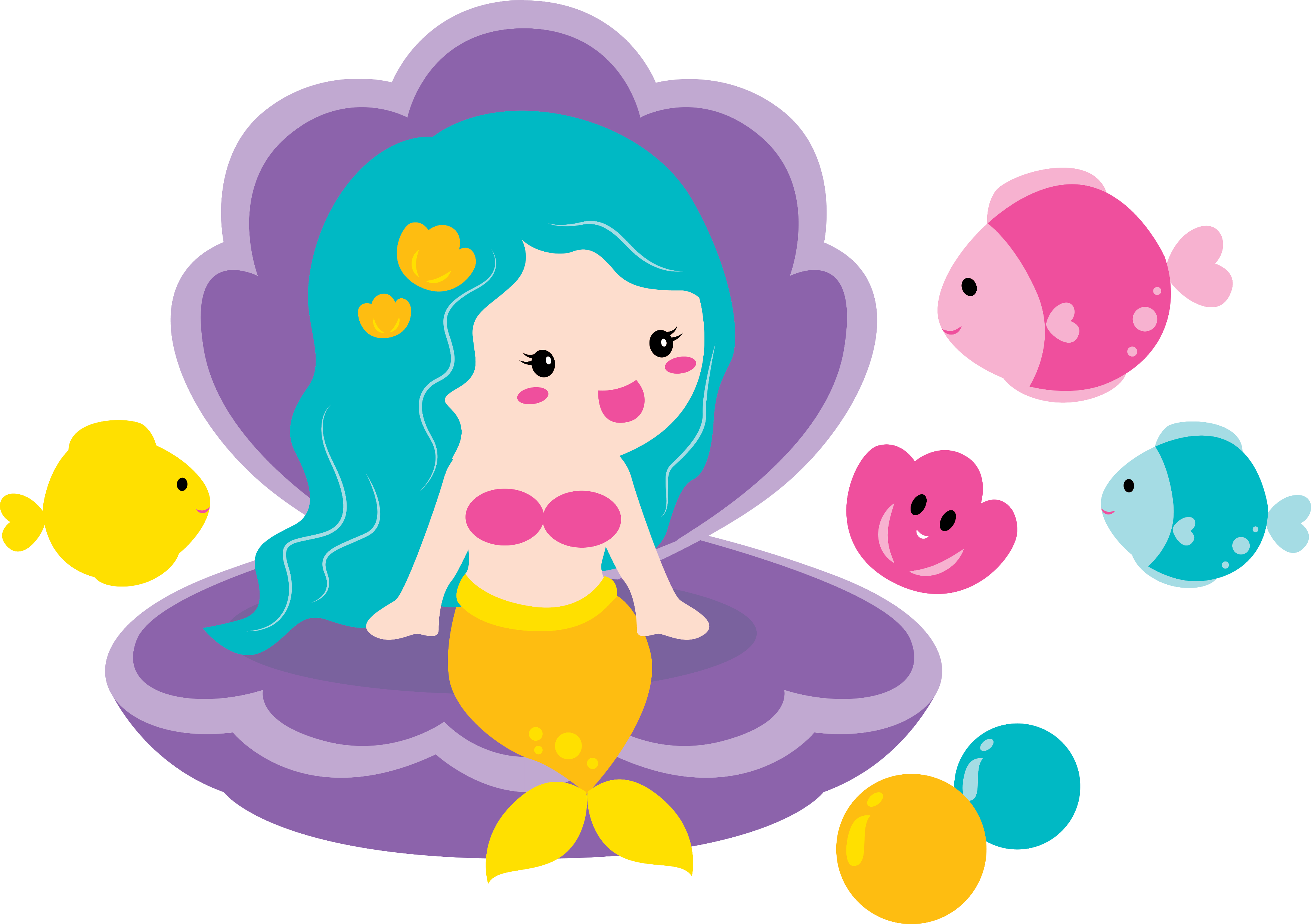 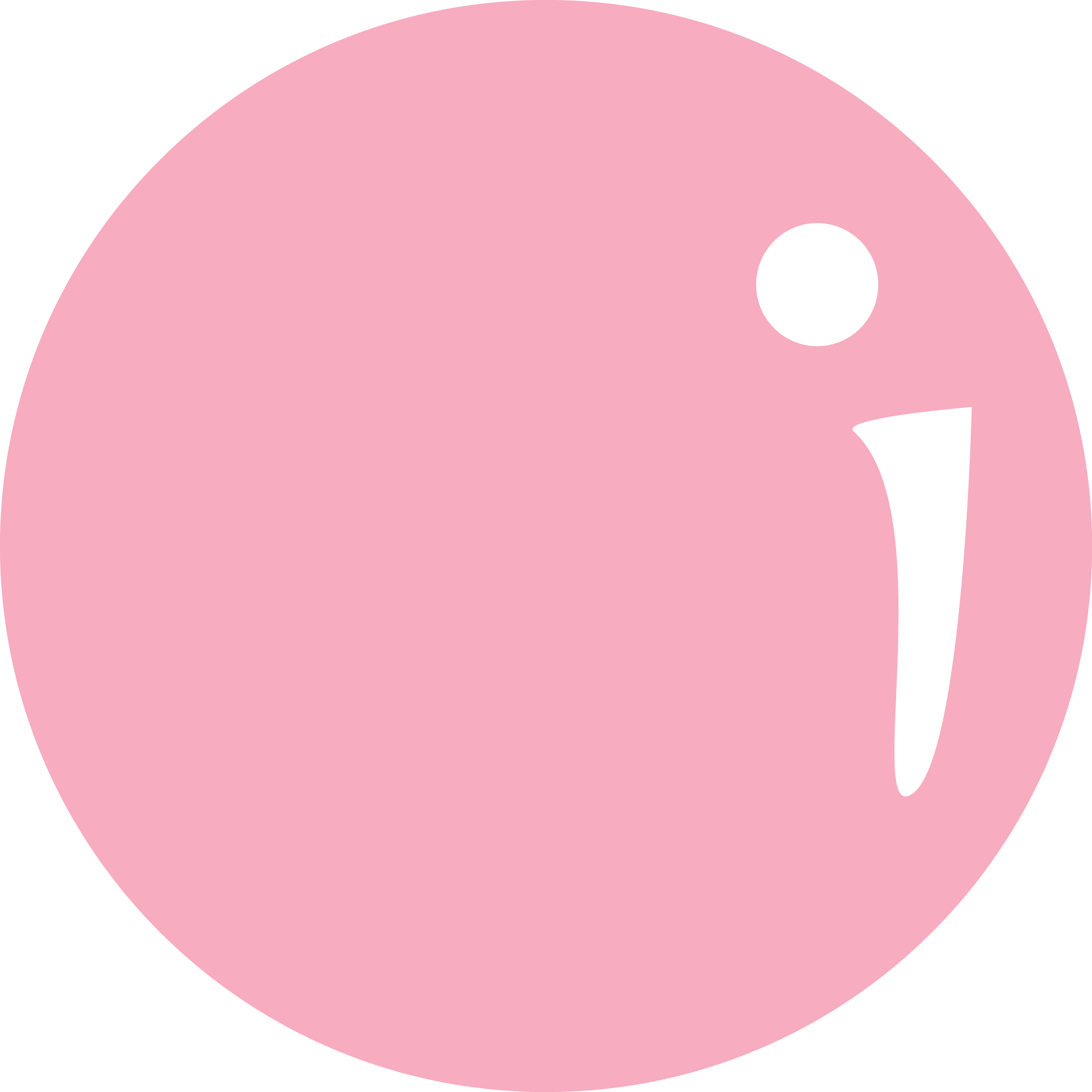 ชั้น ป.4
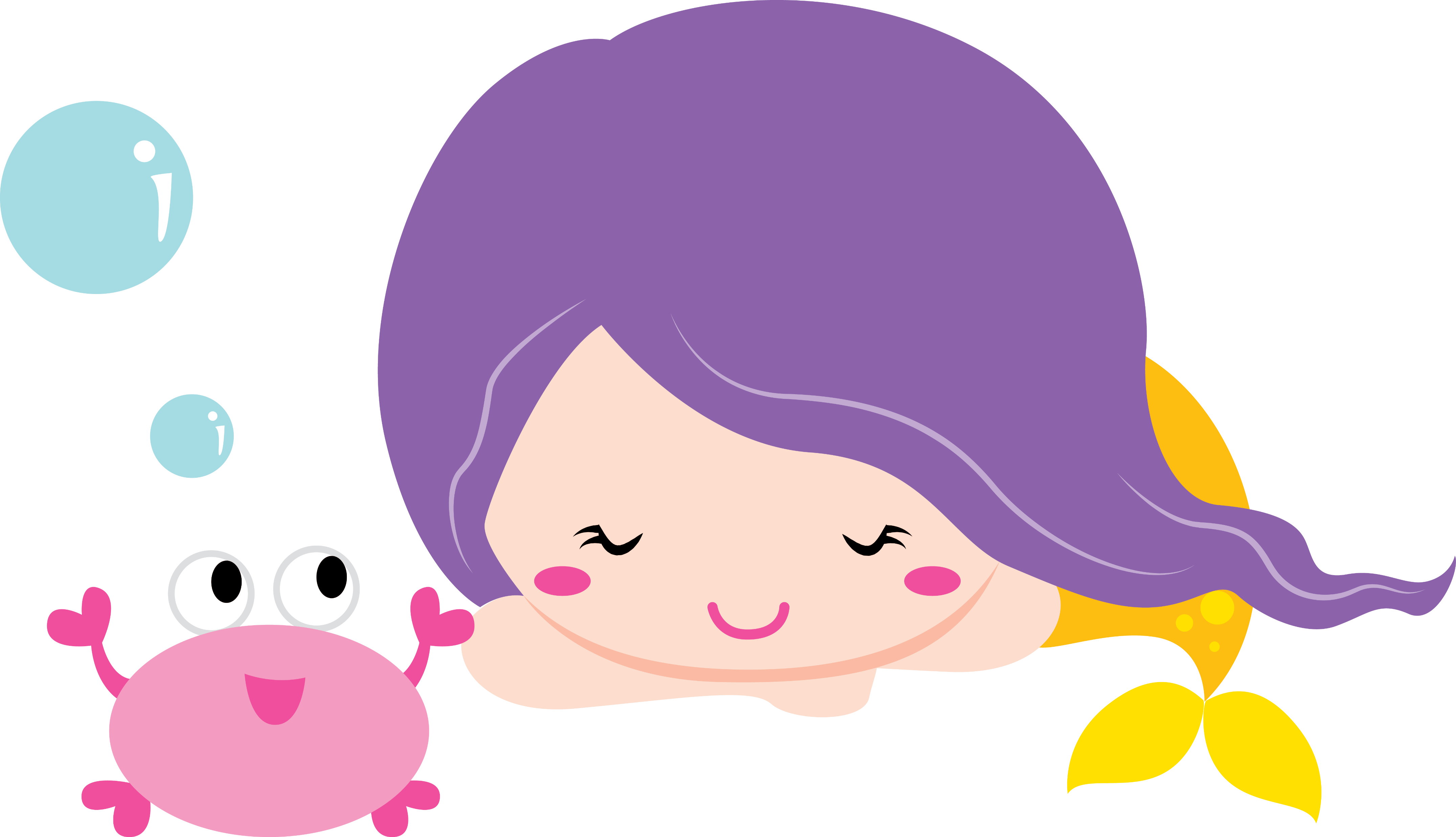 ตารางเรียน
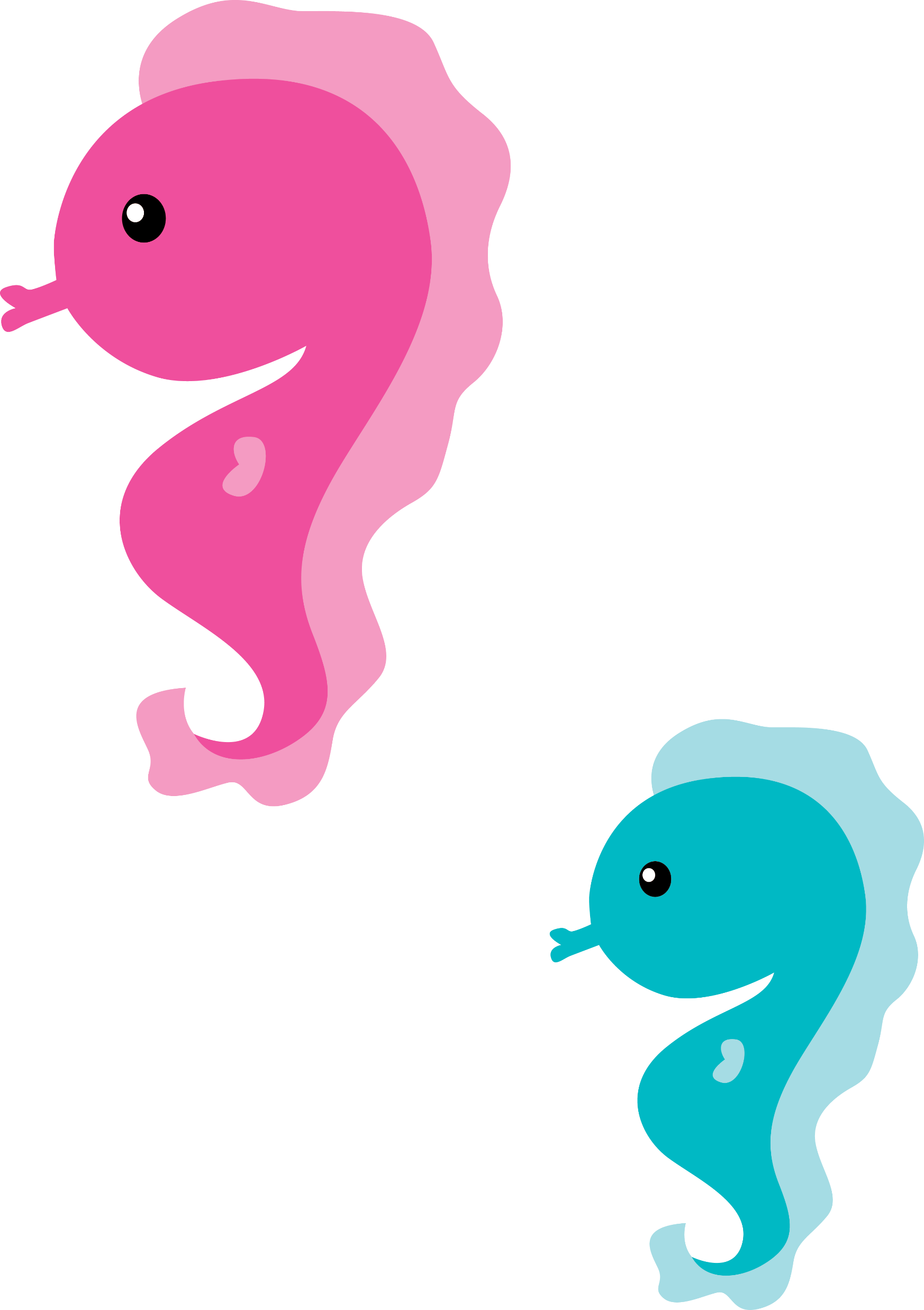 เวลา
คาบ 1
คาบ 2
คาบ 3
คาบ 4
คาบ 5
คาบ 6
คาบ 7
คาบ 8
วัน
09.00-09.50
09.00-09.50
09.00-09.50
09.00-09.50
09.00-09.50
09.00-09.50
09.00-09.50
09.00-09.50
จันทร์
อังคาร
พักกลางวัน
พุธ
พฤหัสบดี
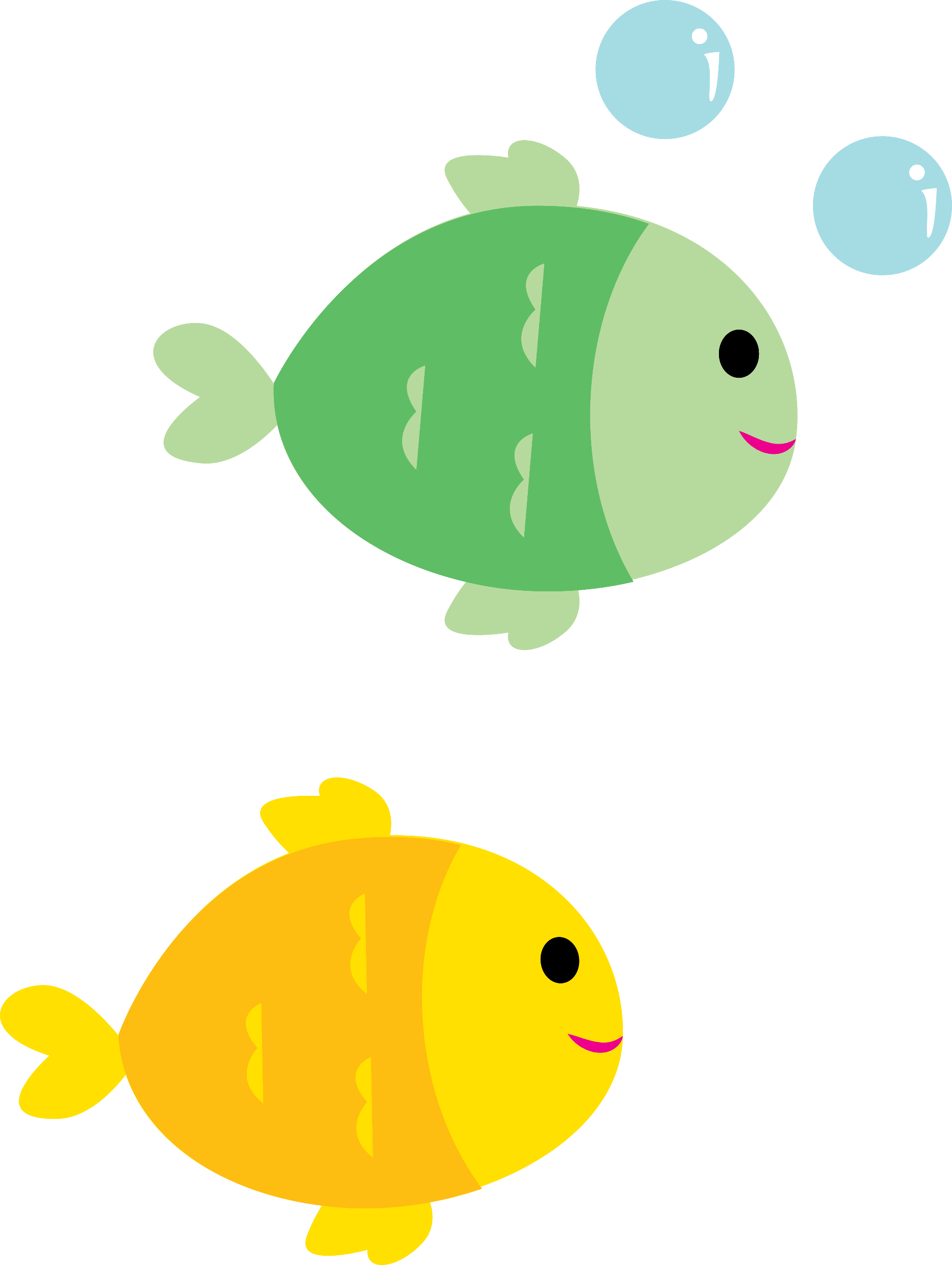 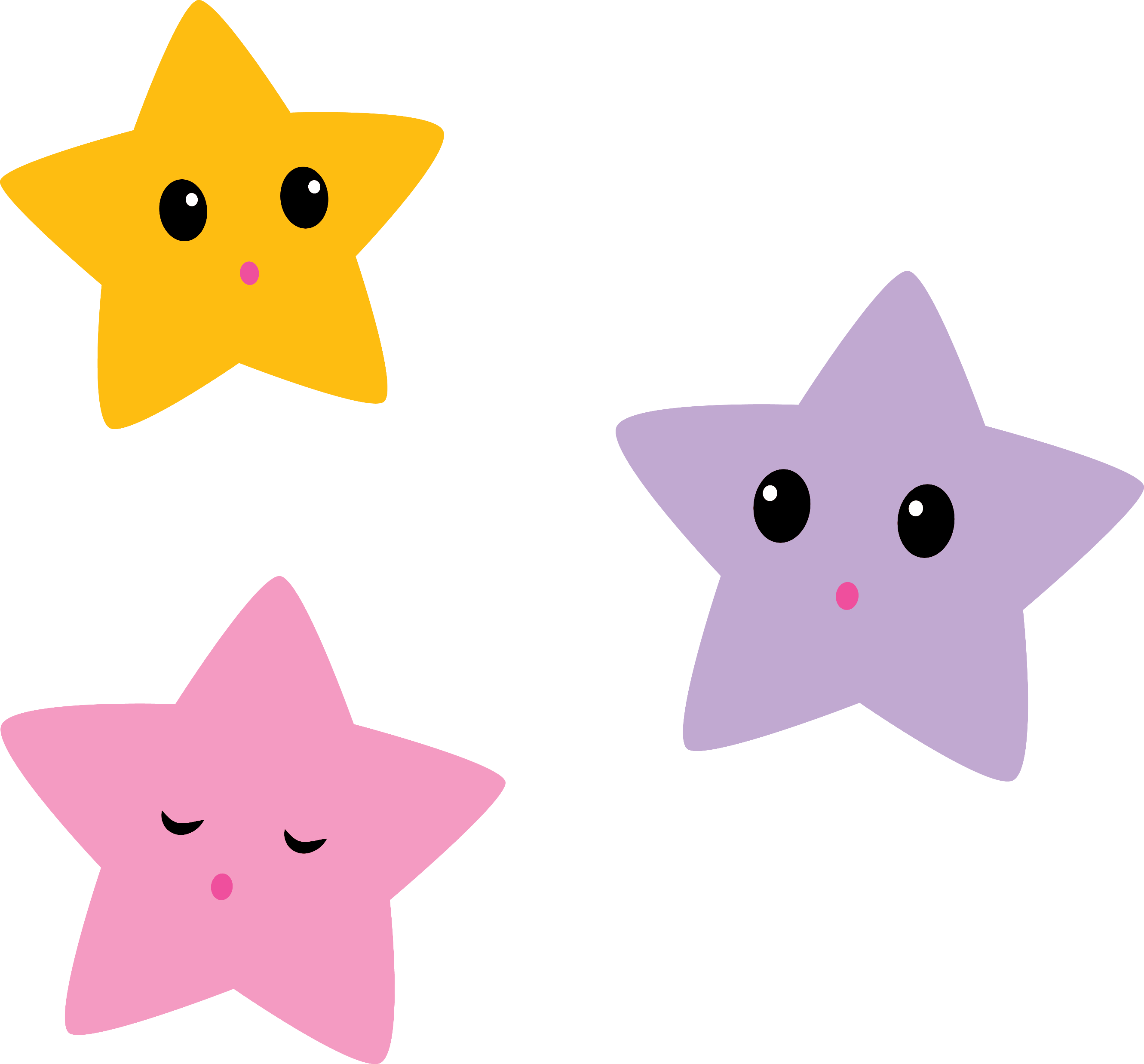 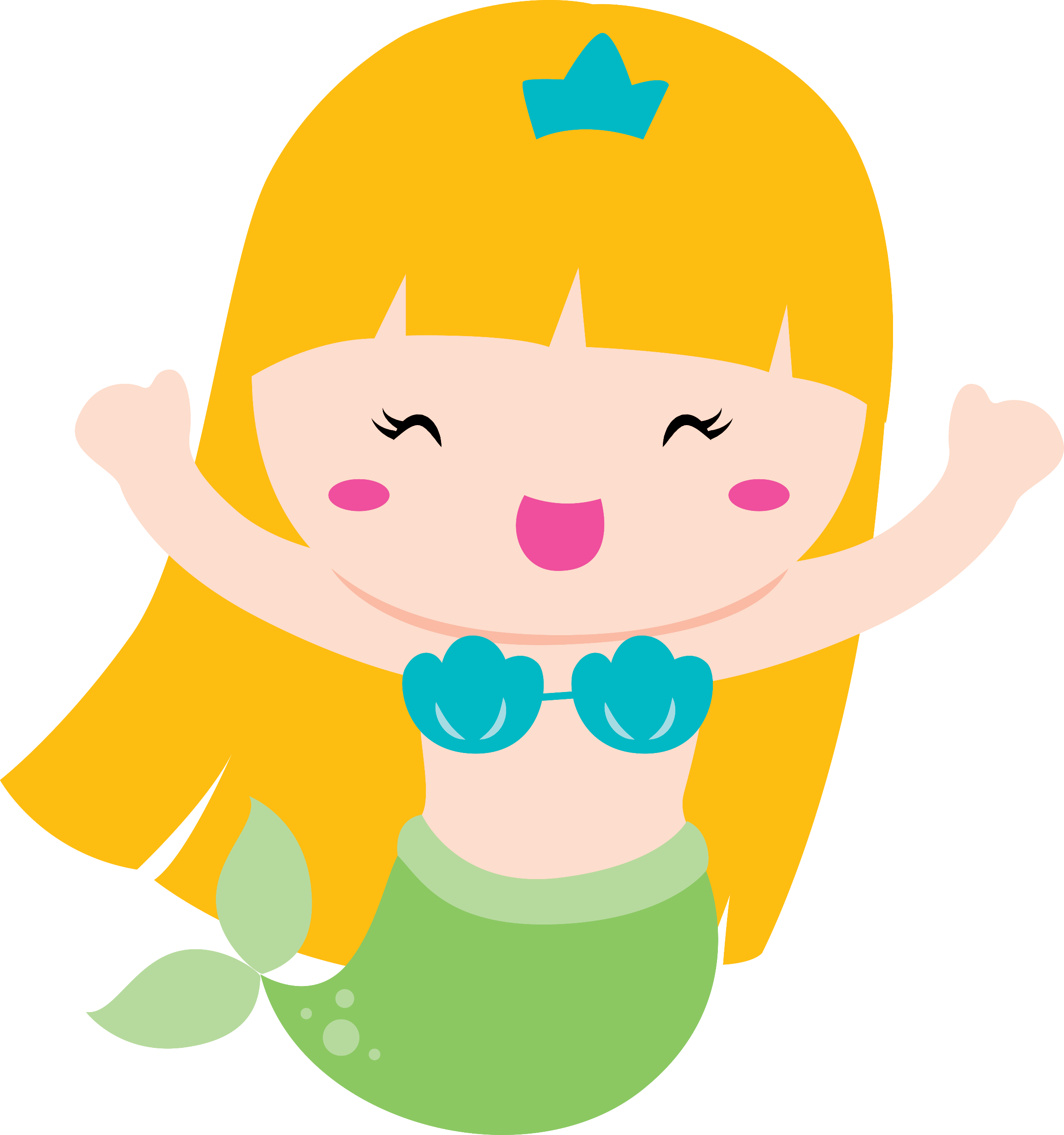 ศุกร์
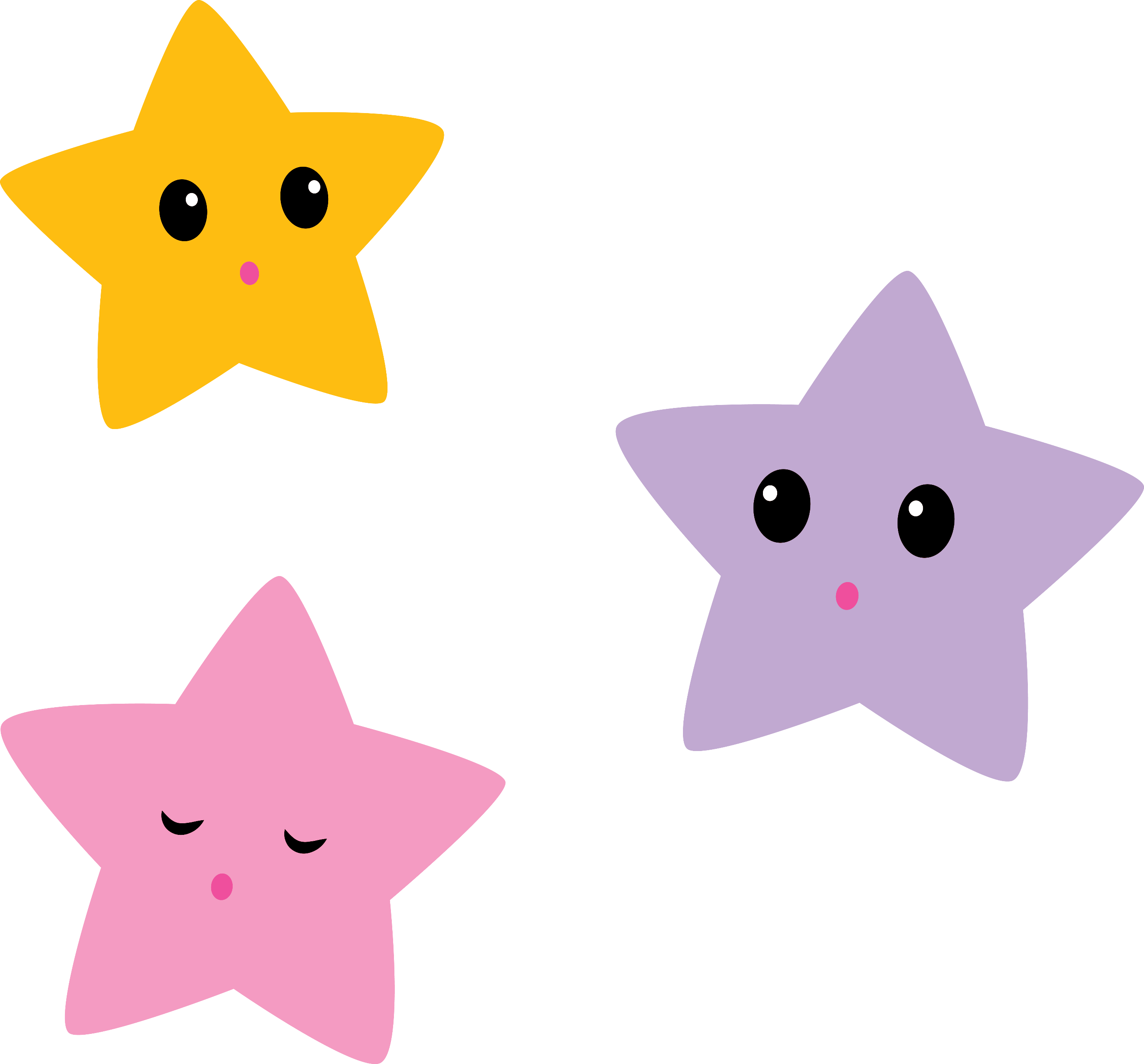 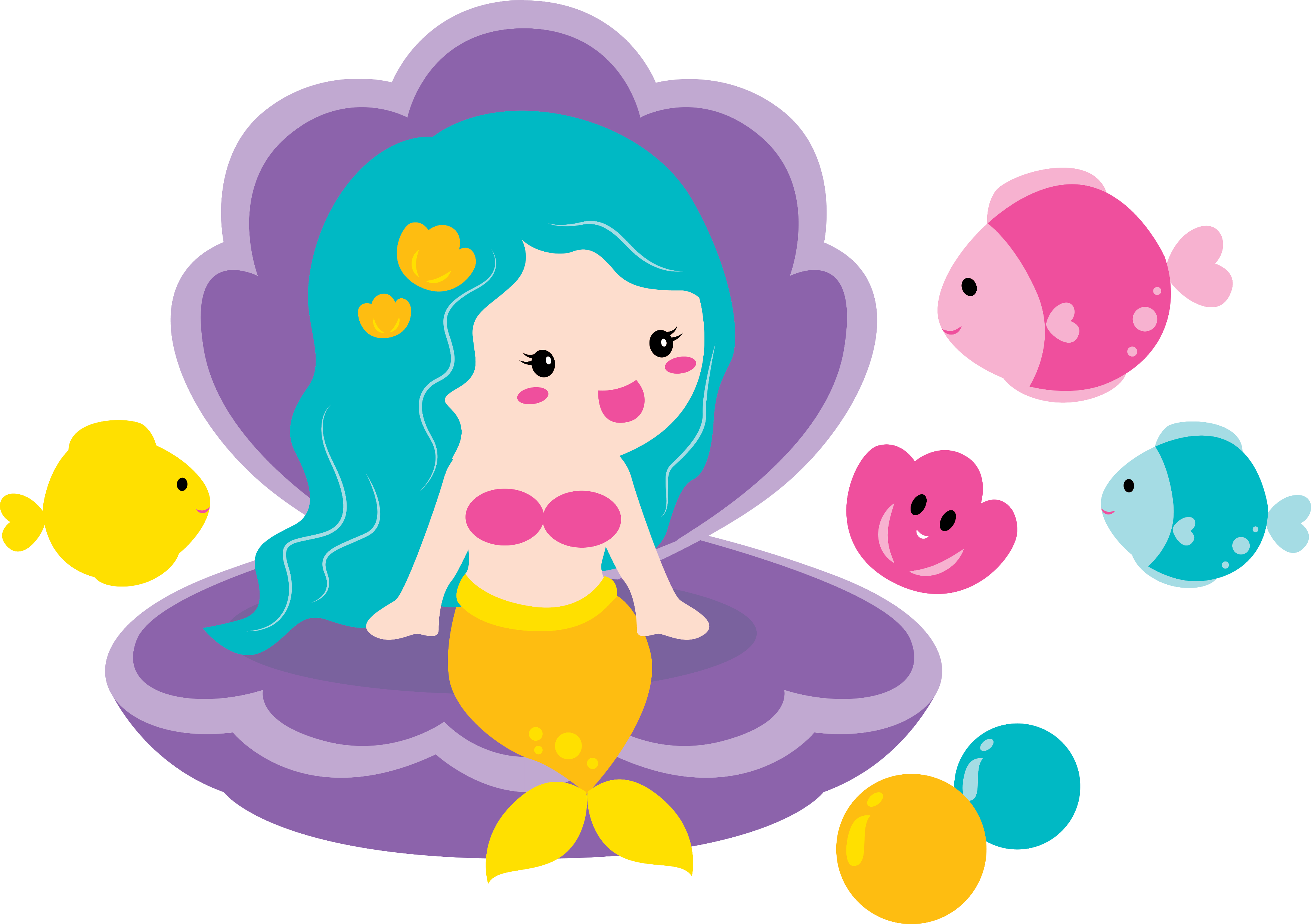 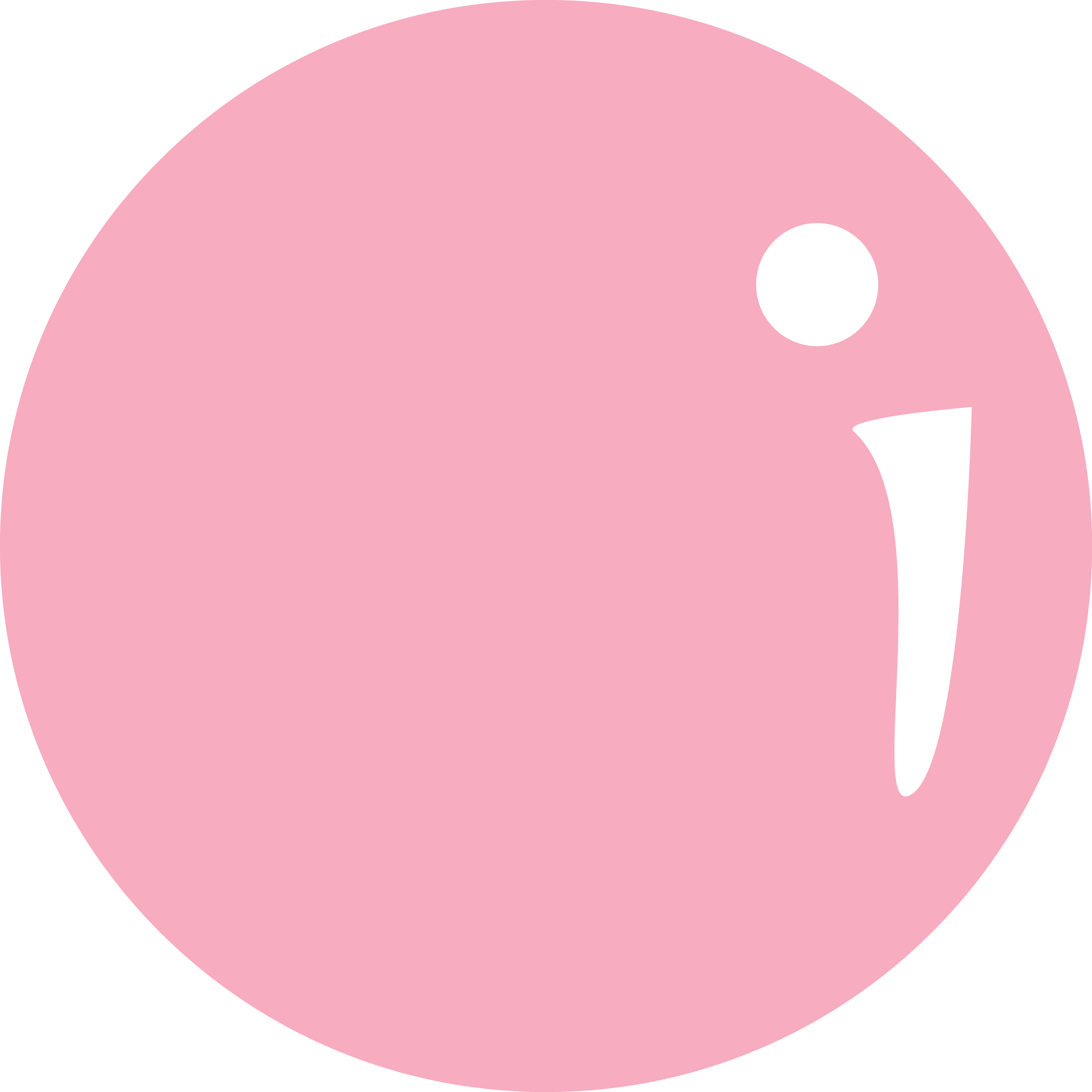 ชั้น ป.4
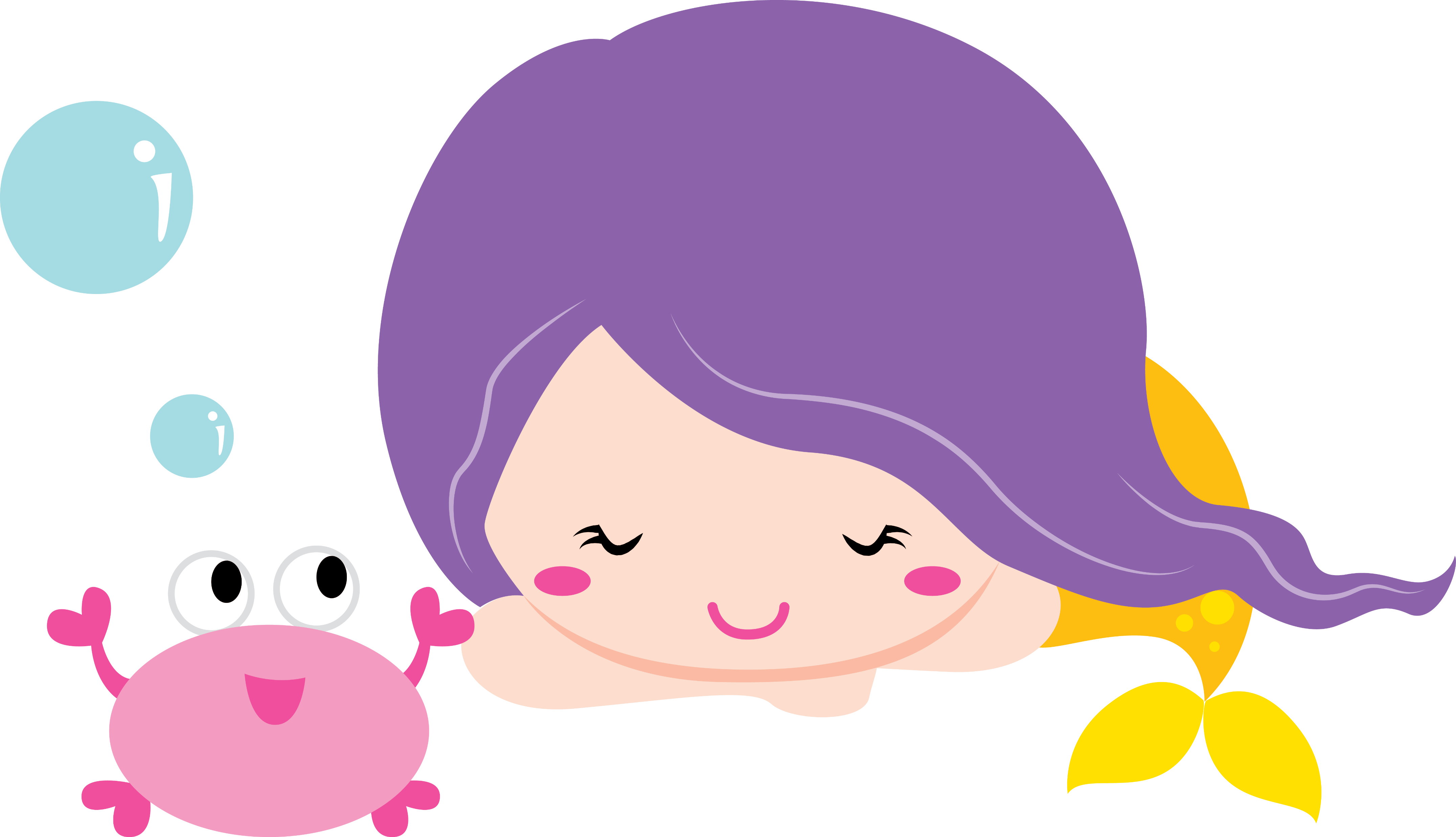 ตารางเรียน
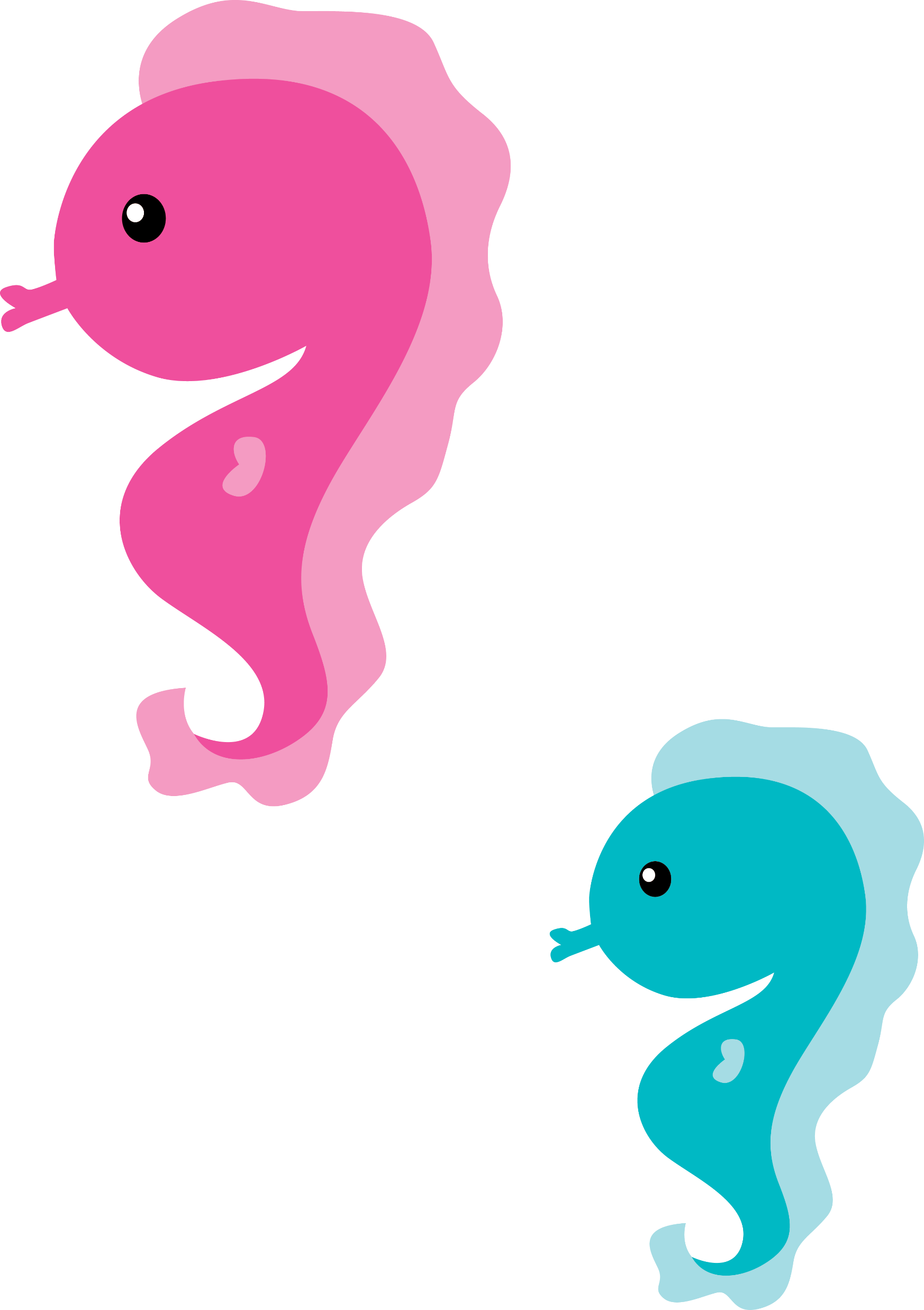 เวลา
คาบ 1
คาบ 2
คาบ 3
คาบ 4
คาบ 5
คาบ 6
คาบ 7
คาบ 8
วัน
09.00-09.50
09.00-09.50
09.00-09.50
09.00-09.50
09.00-09.50
09.00-09.50
09.00-09.50
09.00-09.50
จันทร์
อังคาร
พักกลางวัน
พุธ
พฤหัสบดี
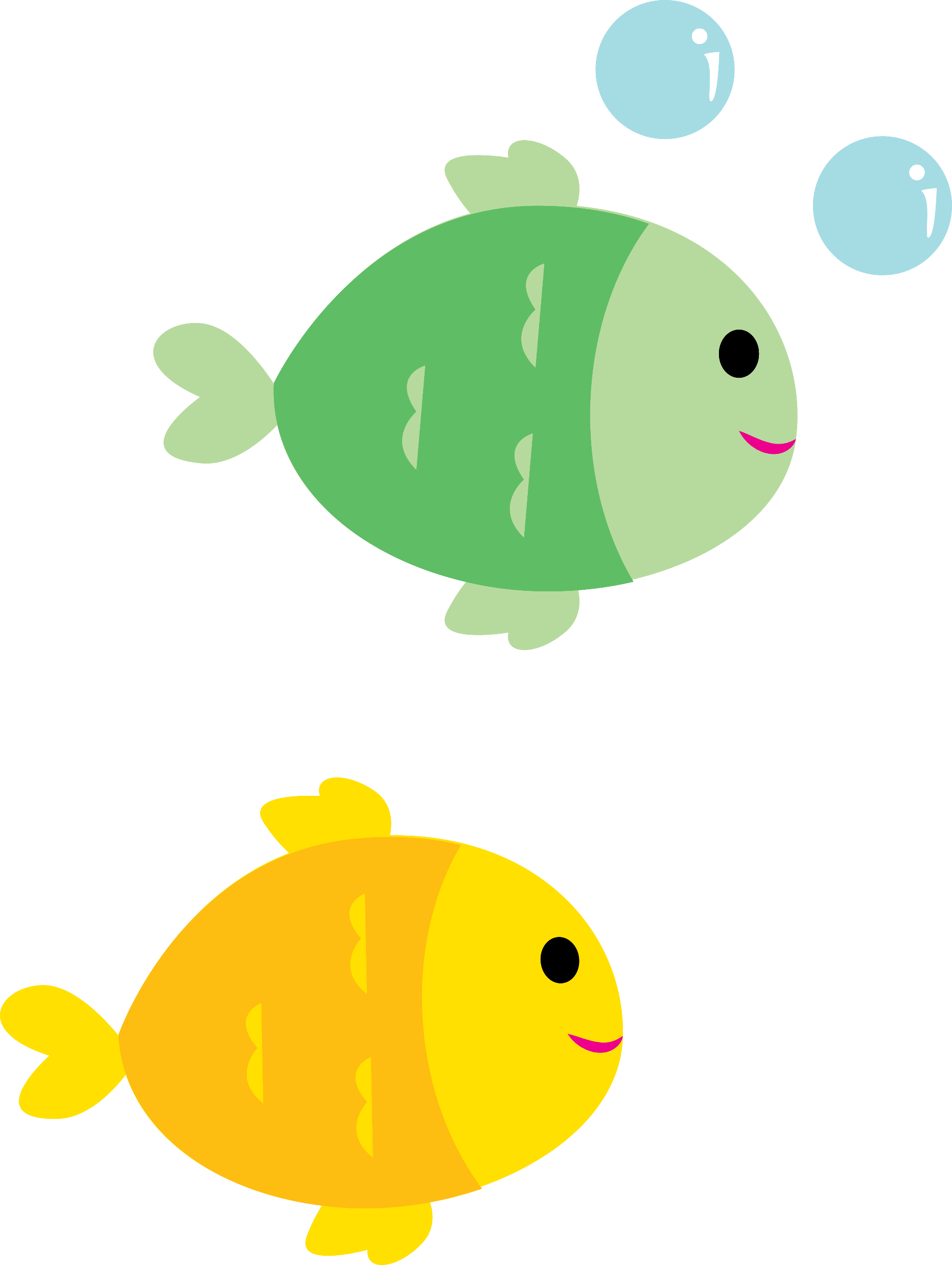 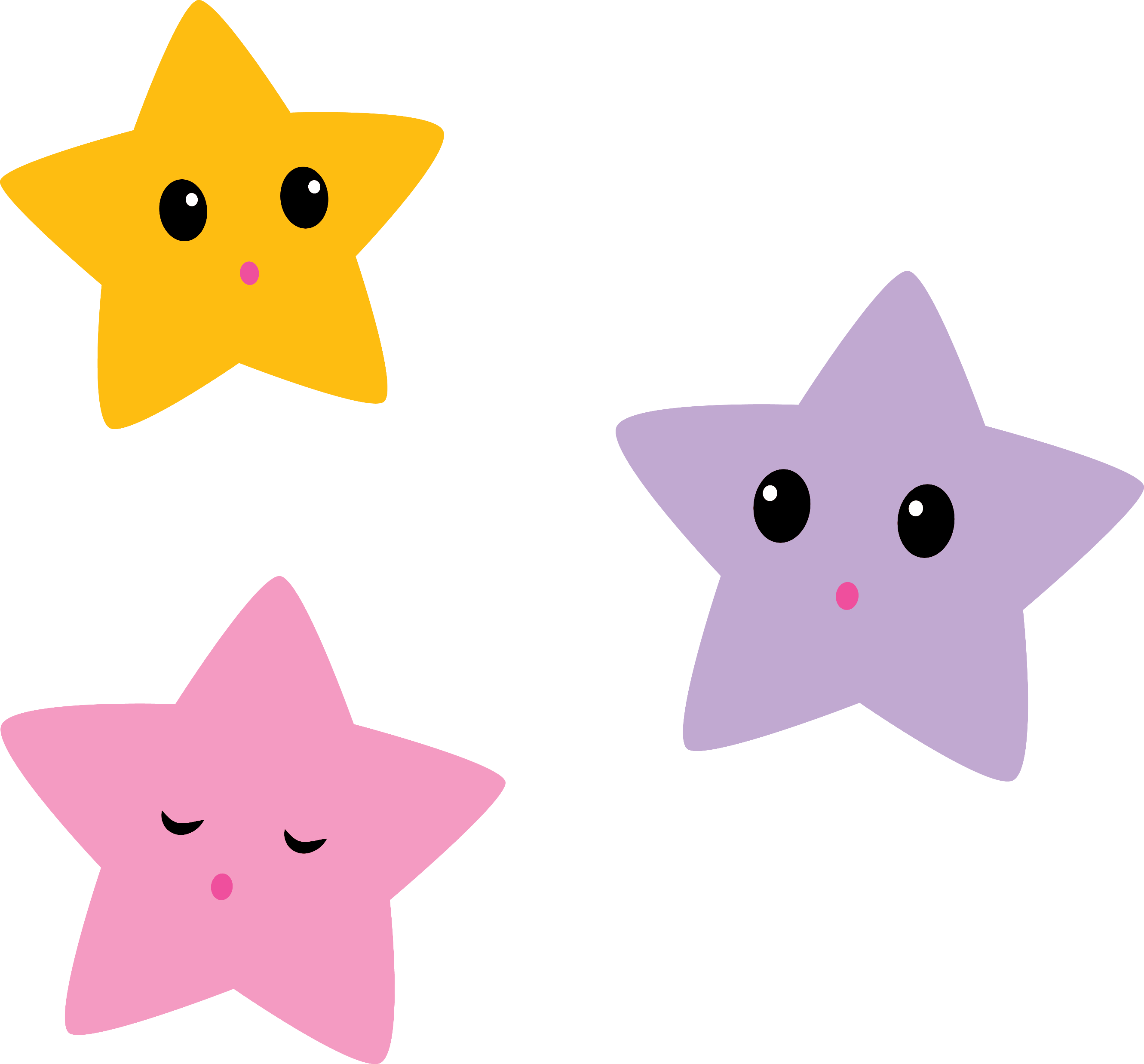 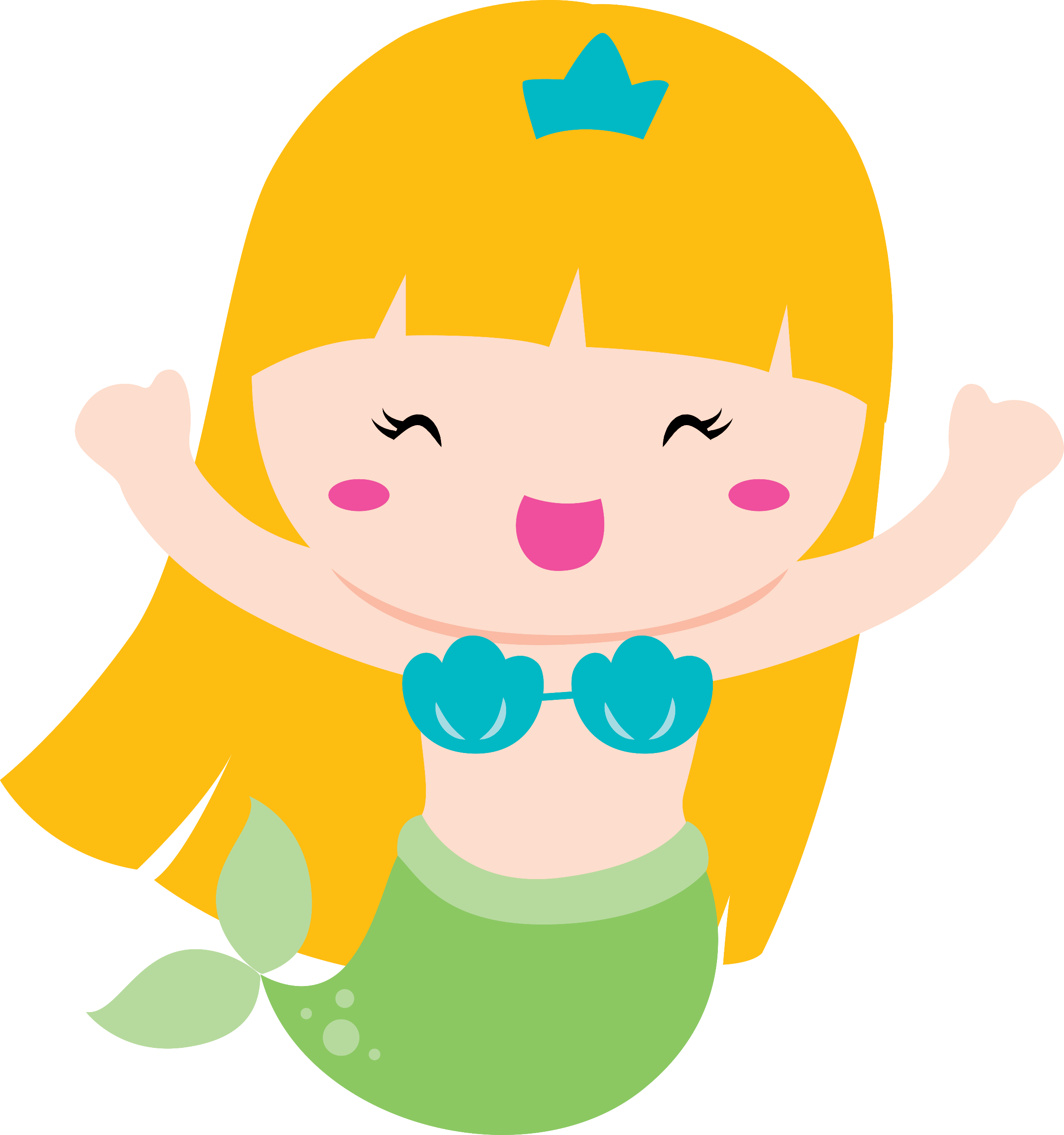 ศุกร์
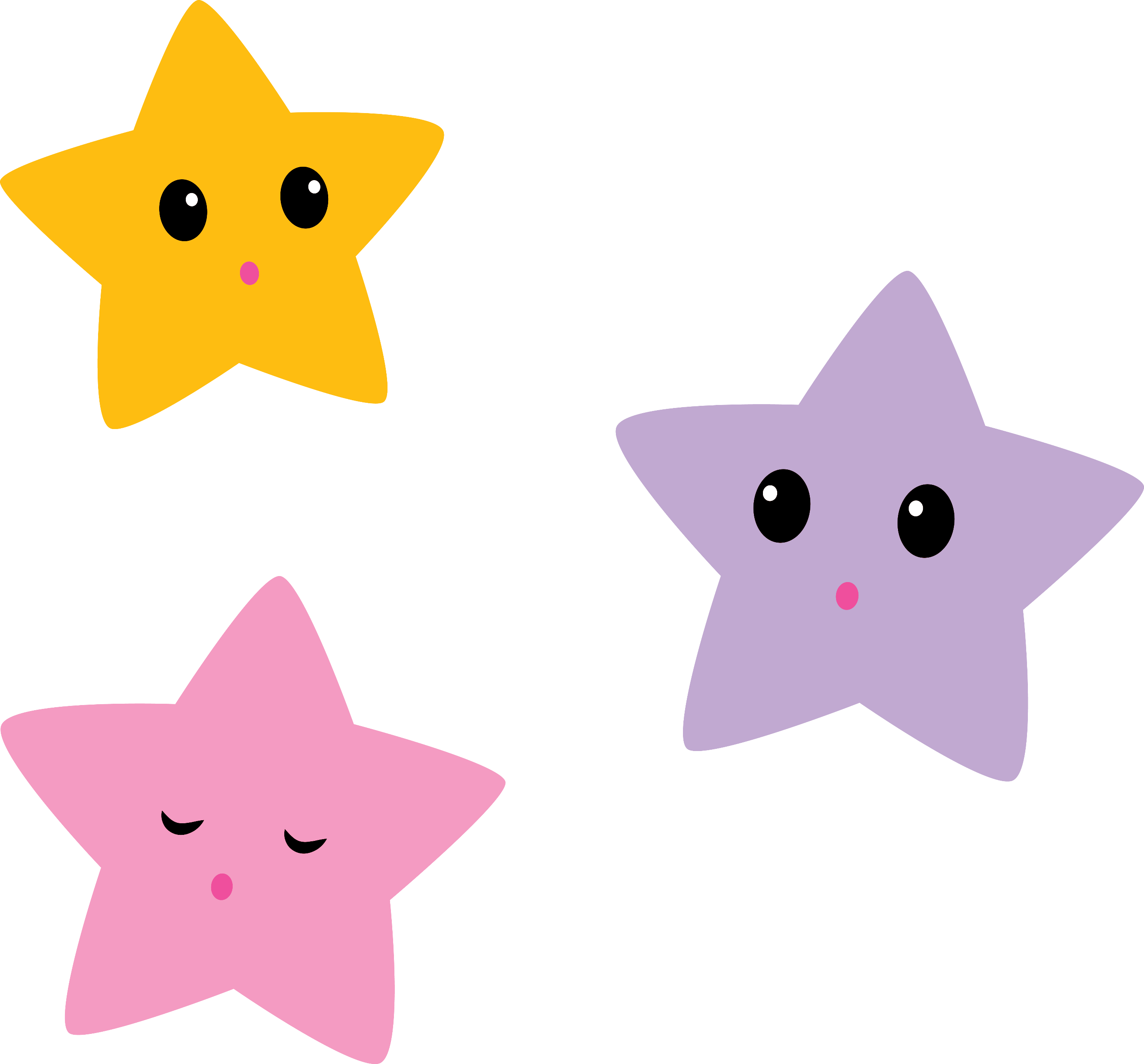 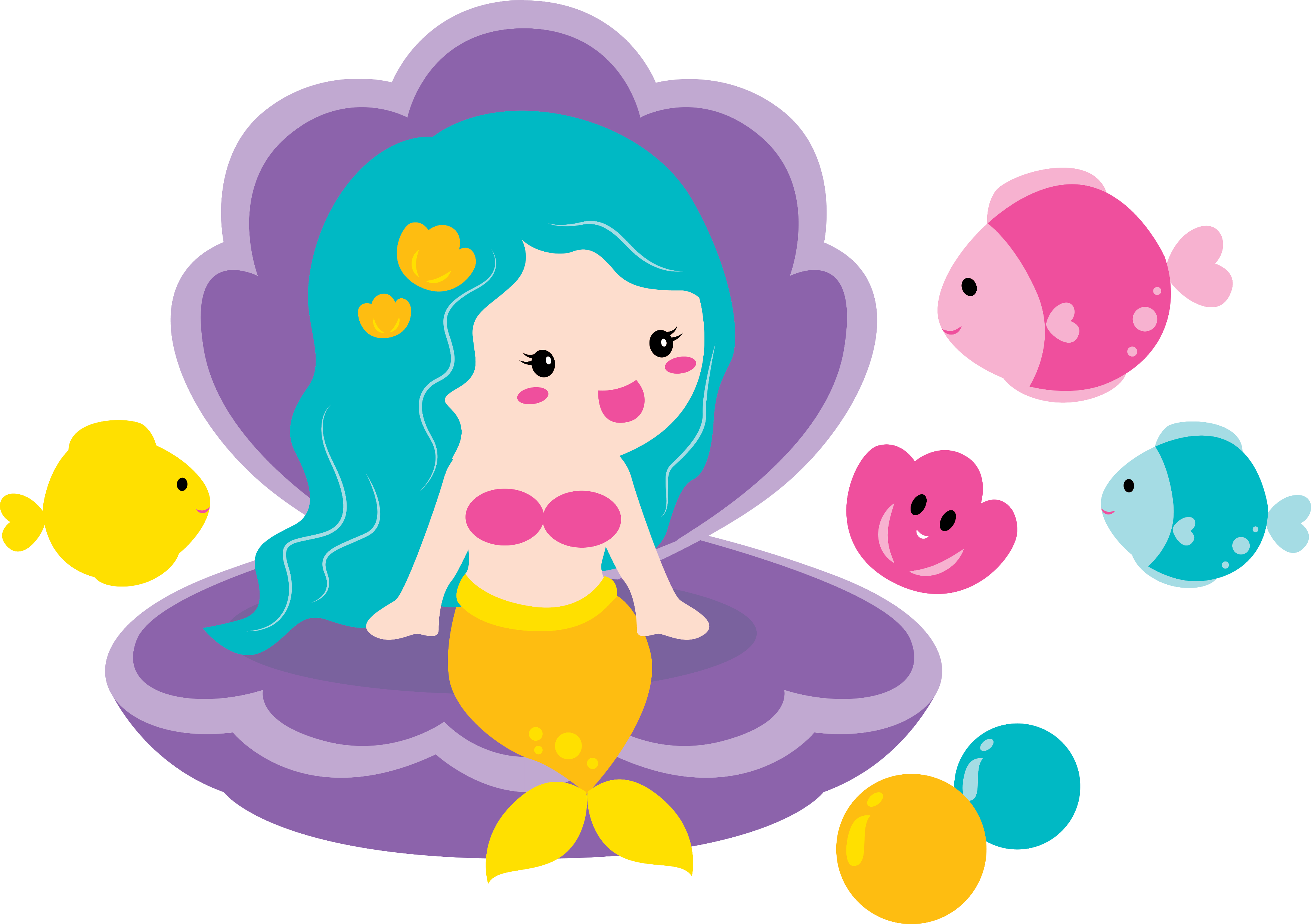 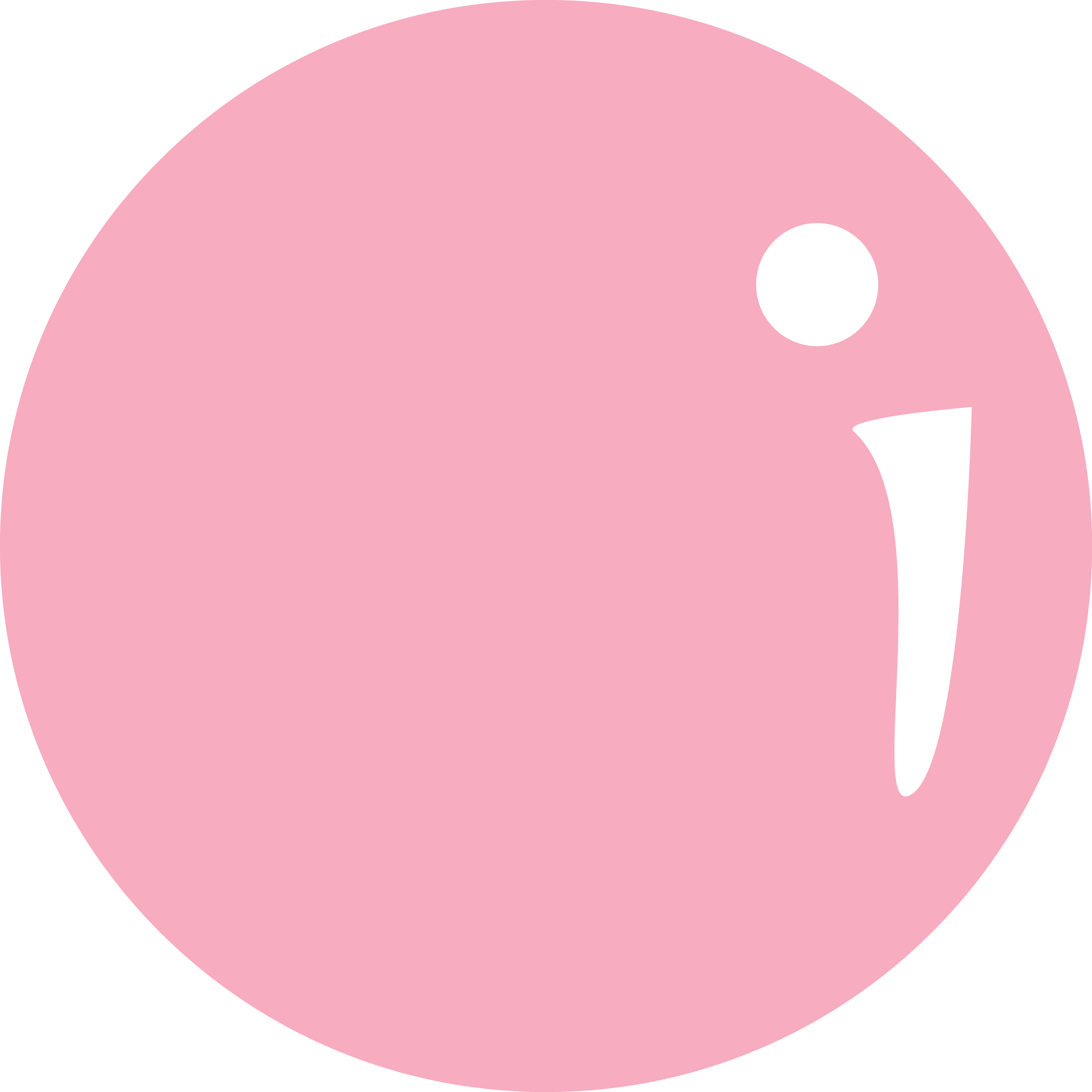 ชั้น ป.4
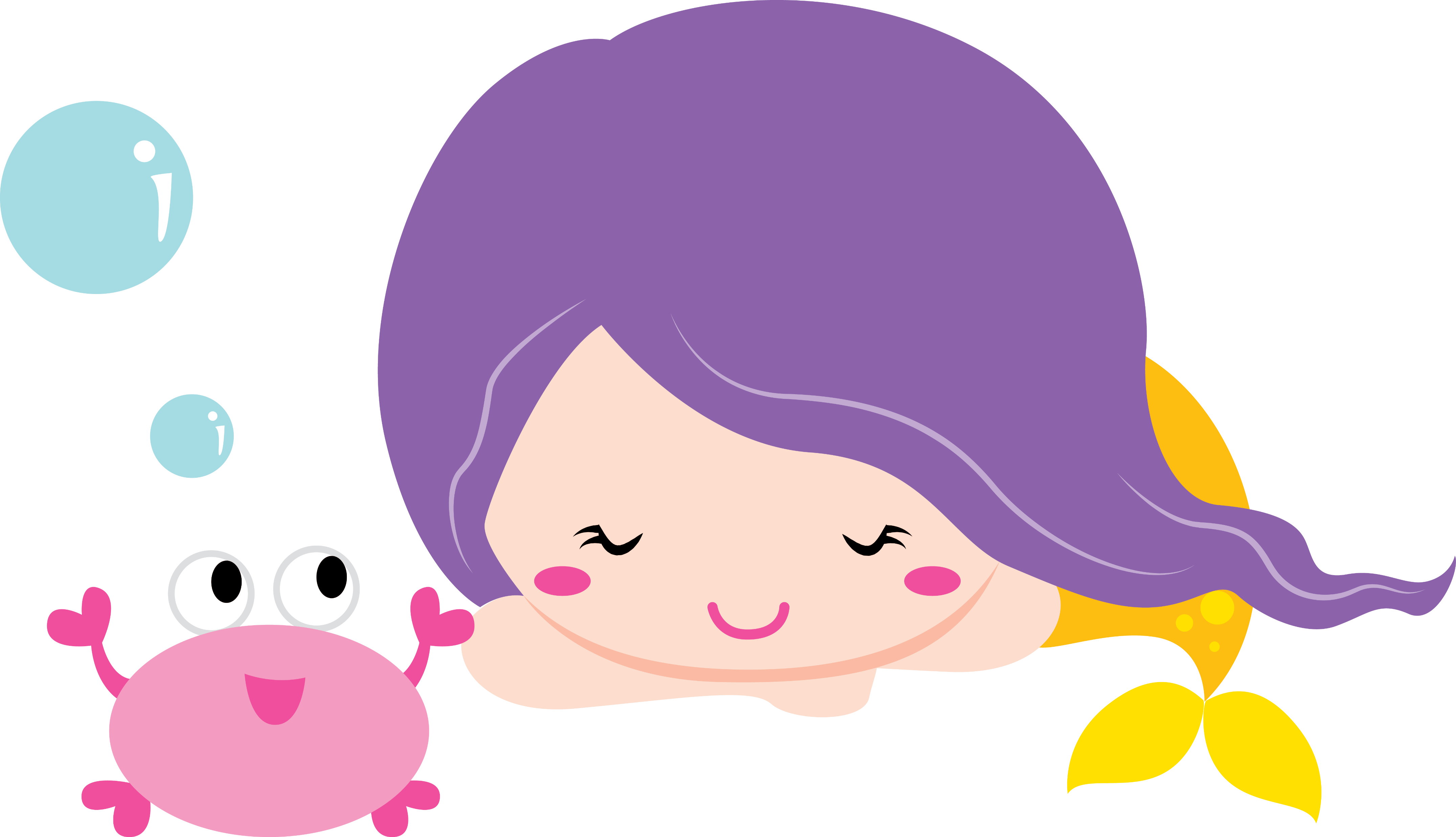 ตารางเรียน
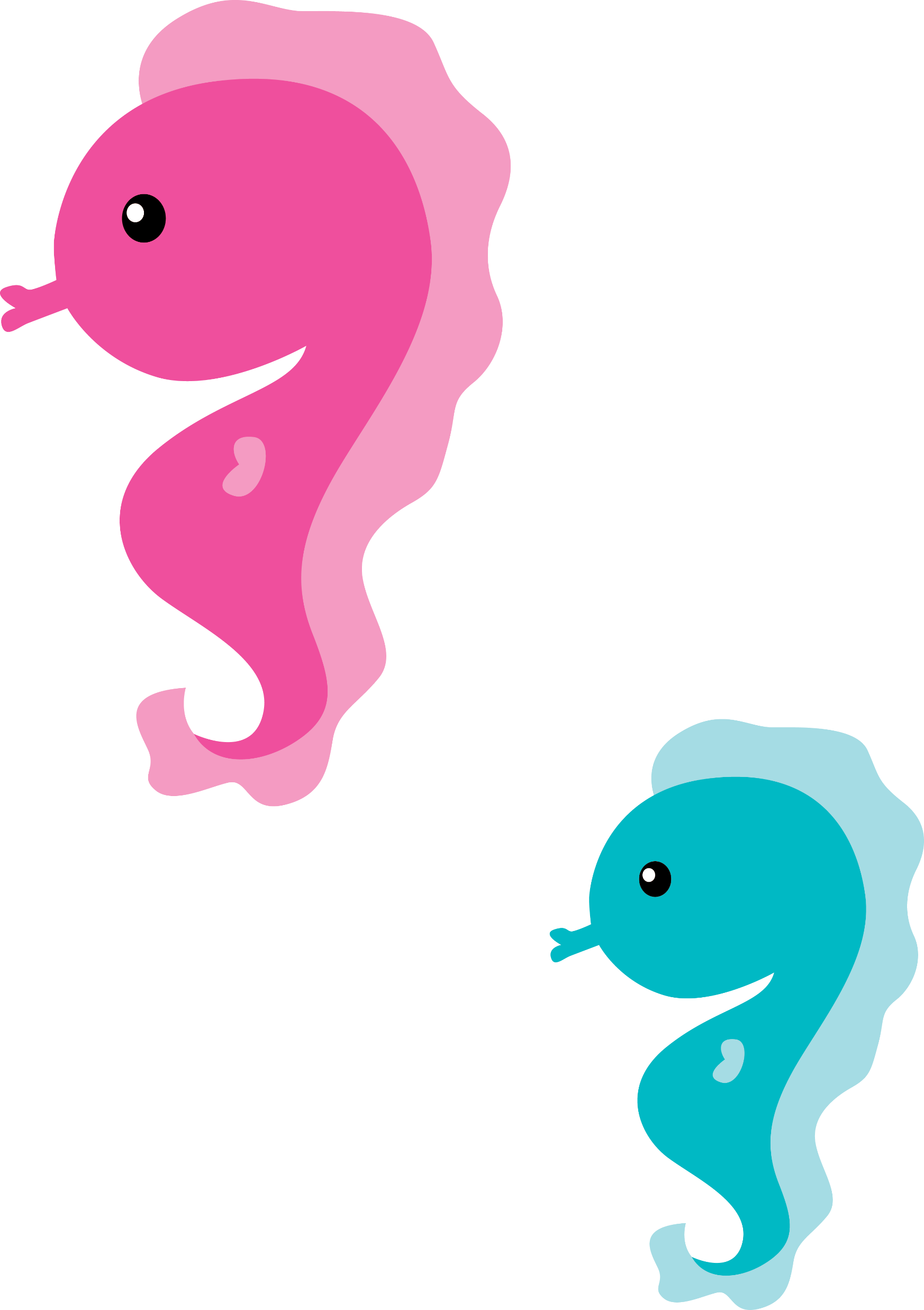 เวลา
คาบ 1
คาบ 2
คาบ 3
คาบ 4
คาบ 5
คาบ 6
คาบ 7
คาบ 8
วัน
09.00-09.50
09.00-09.50
09.00-09.50
09.00-09.50
09.00-09.50
09.00-09.50
09.00-09.50
09.00-09.50
จันทร์
อังคาร
พักกลางวัน
พุธ
พฤหัสบดี
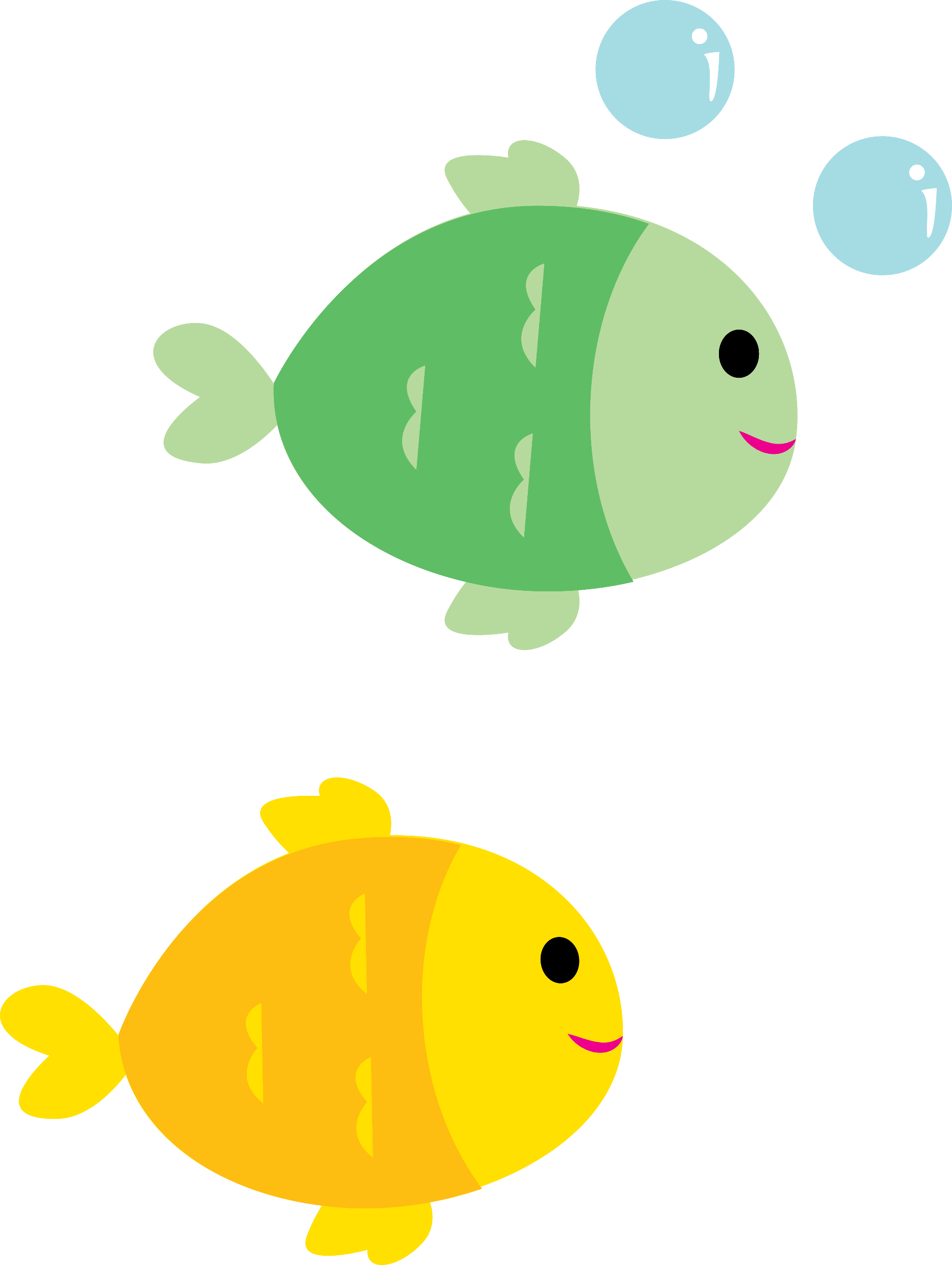 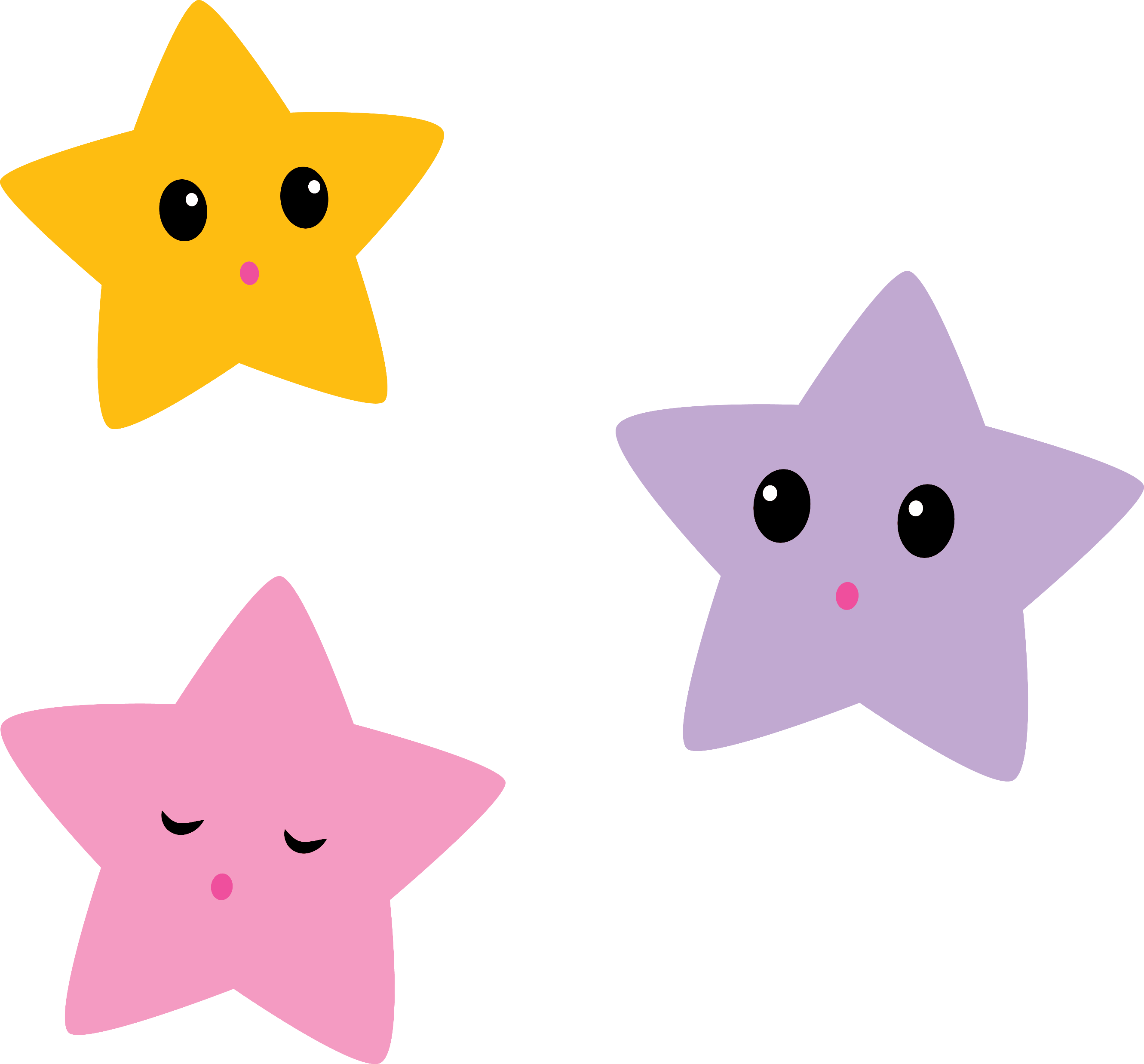 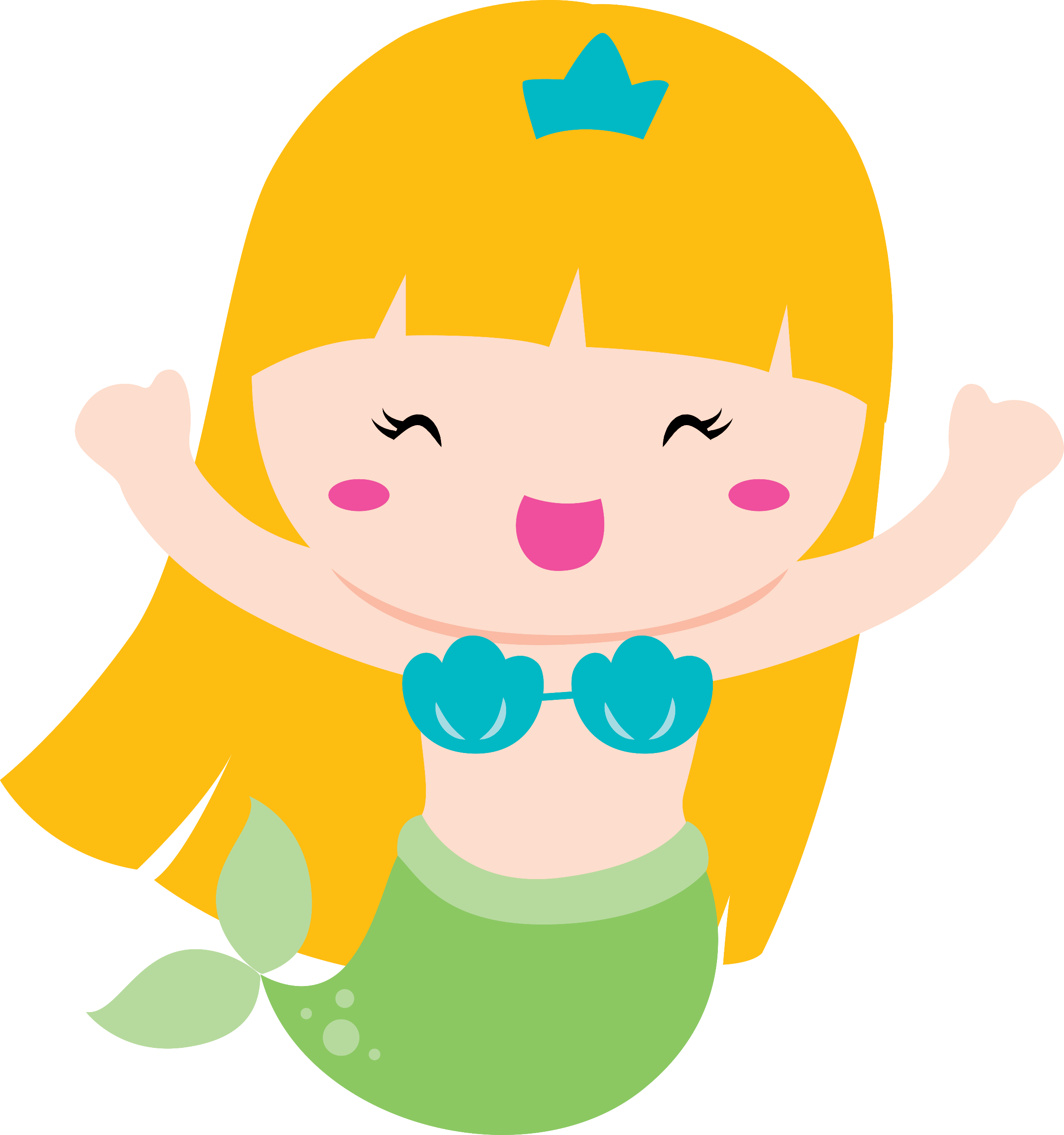 ศุกร์
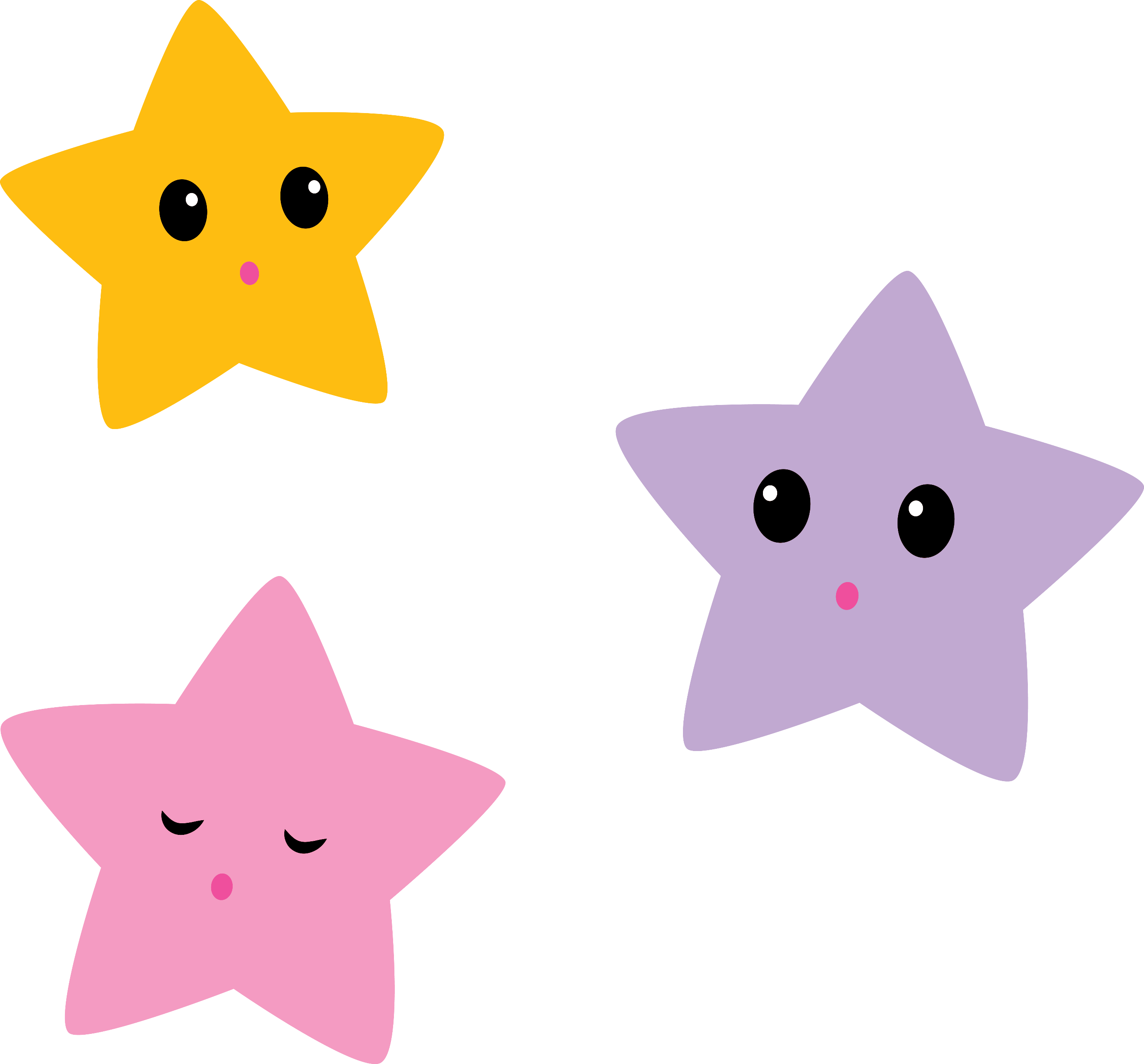 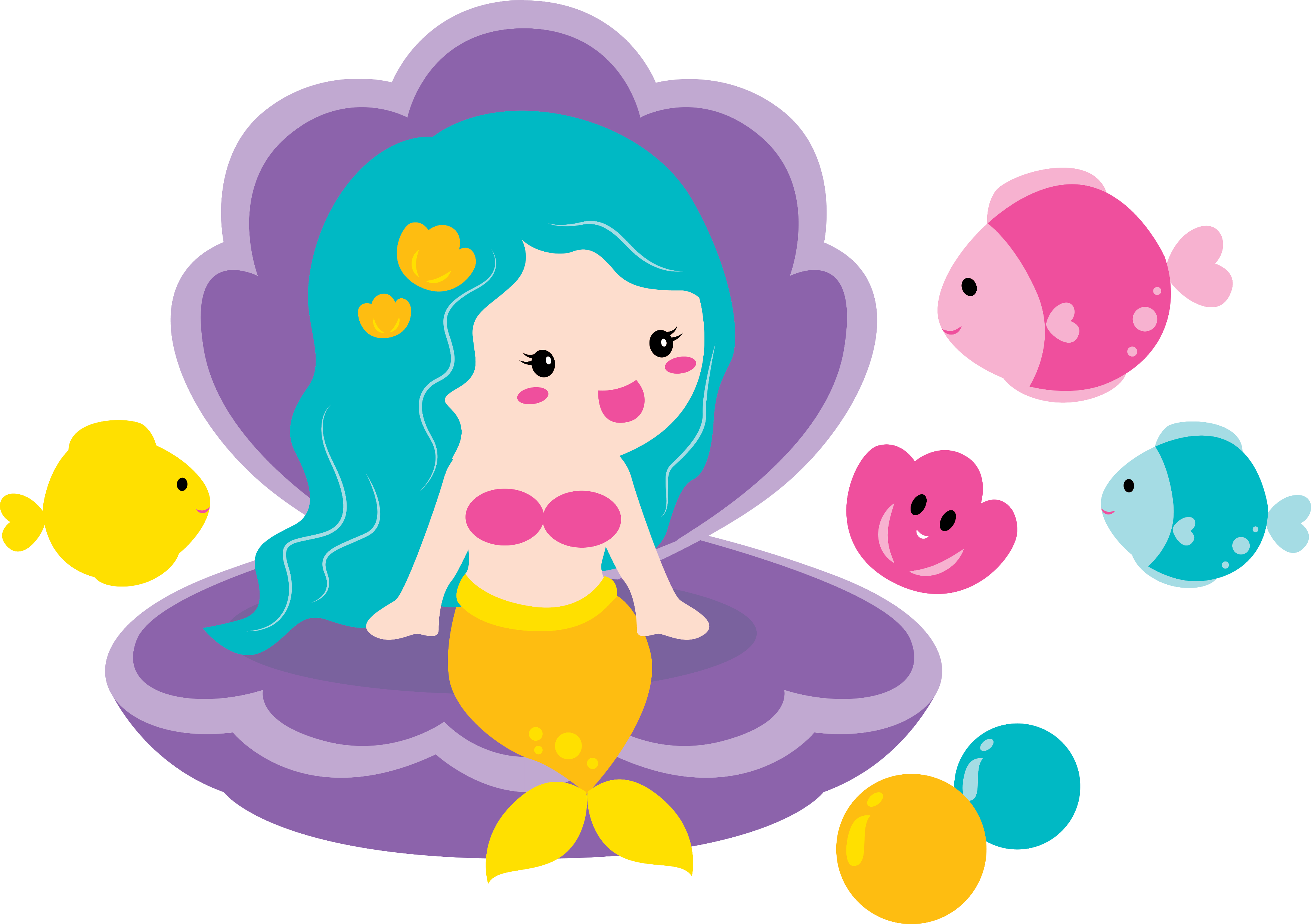 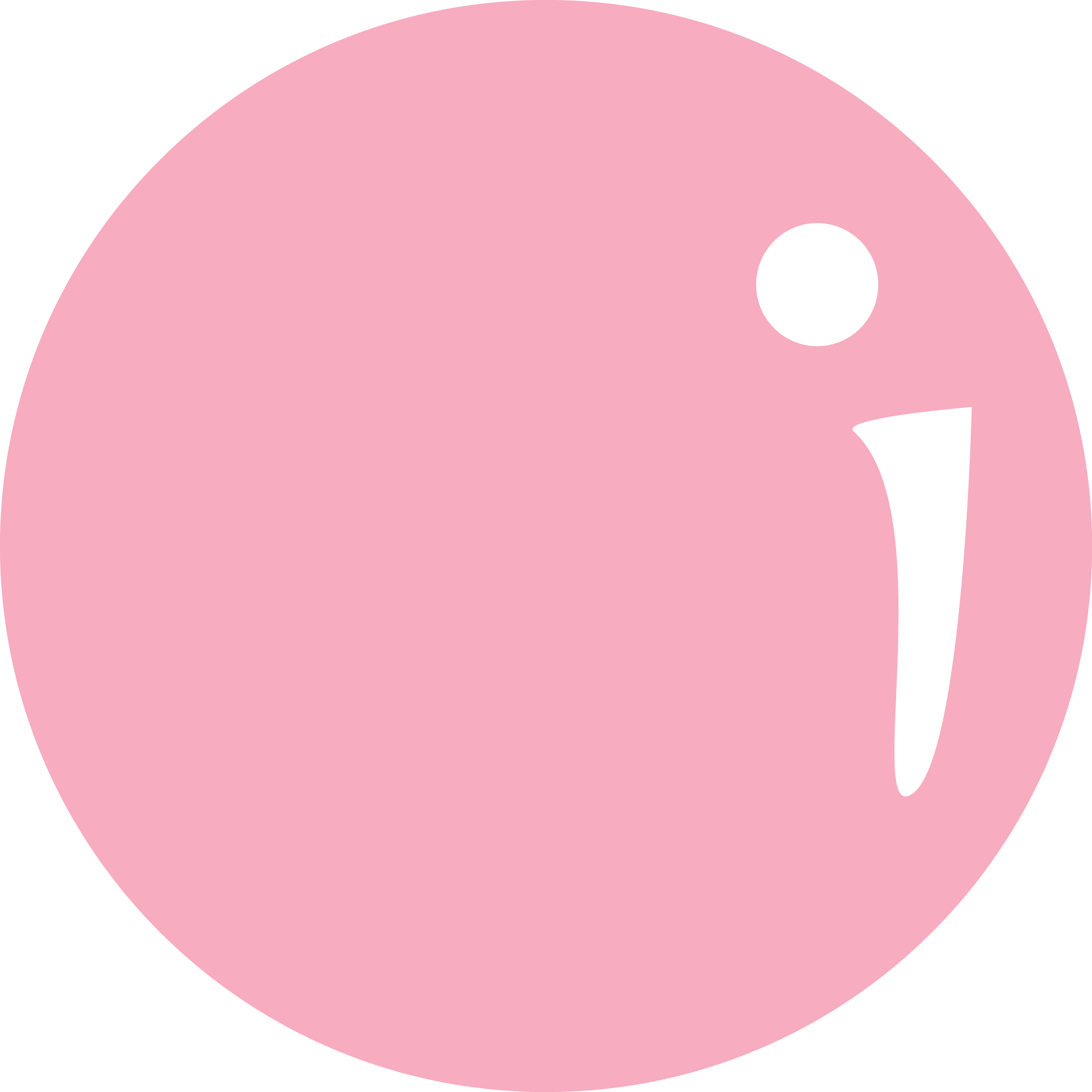 ชั้น ป.4
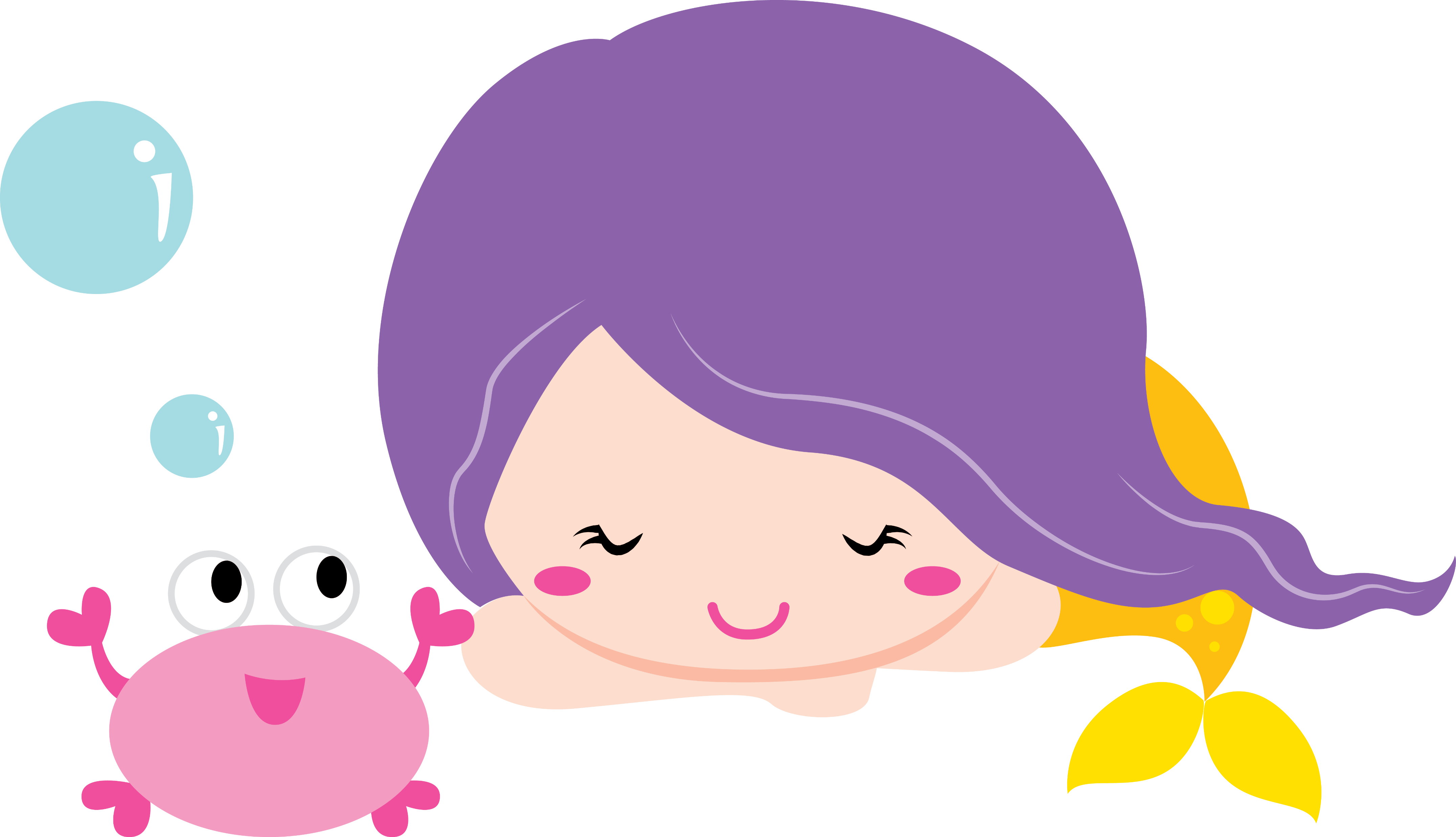 ตารางเรียน
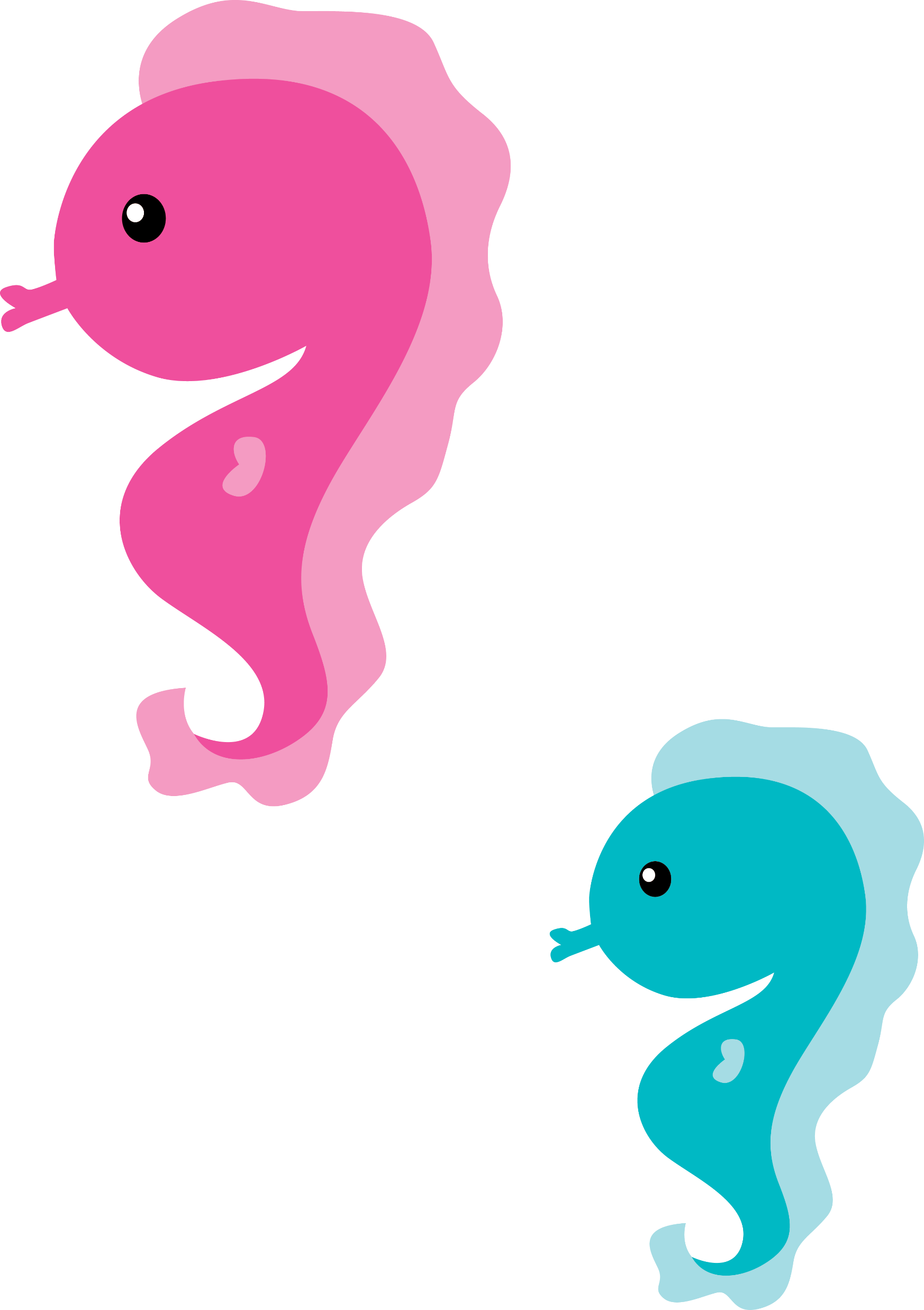 เวลา
คาบ 1
คาบ 2
คาบ 3
คาบ 4
คาบ 5
คาบ 6
คาบ 7
คาบ 8
วัน
09.00-09.50
09.00-09.50
09.00-09.50
09.00-09.50
09.00-09.50
09.00-09.50
09.00-09.50
09.00-09.50
จันทร์
อังคาร
พักกลางวัน
พุธ
พฤหัสบดี
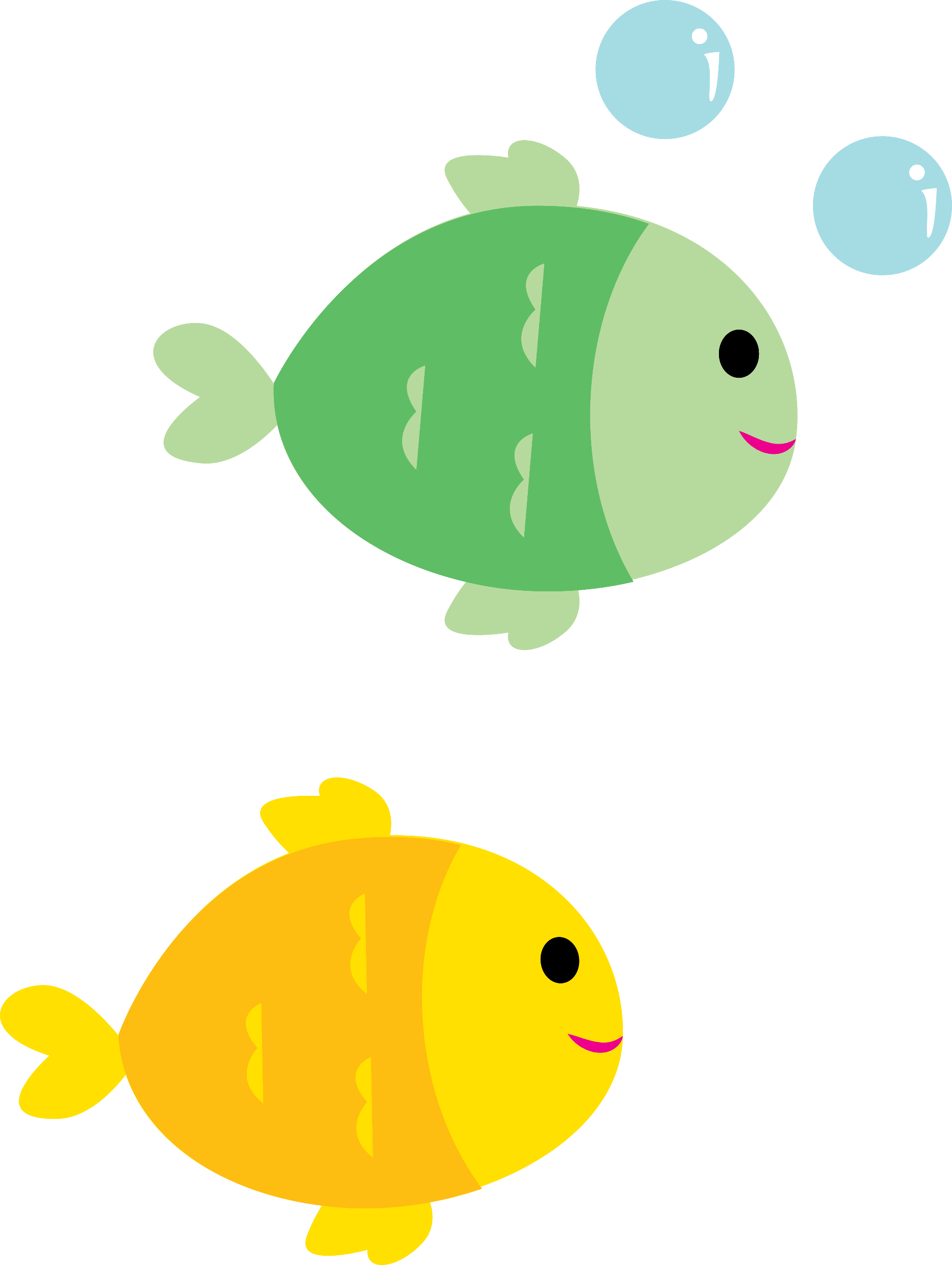 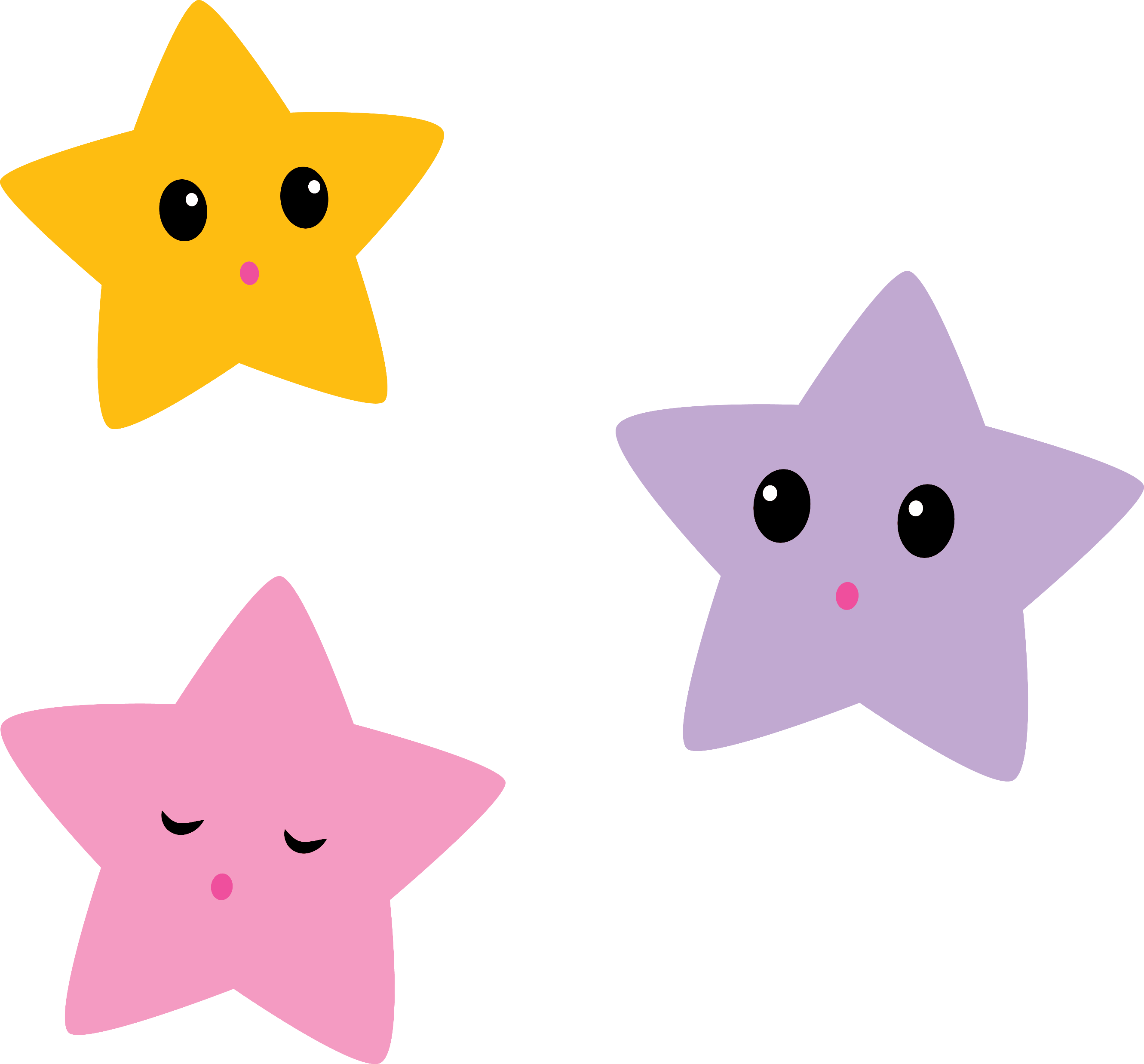 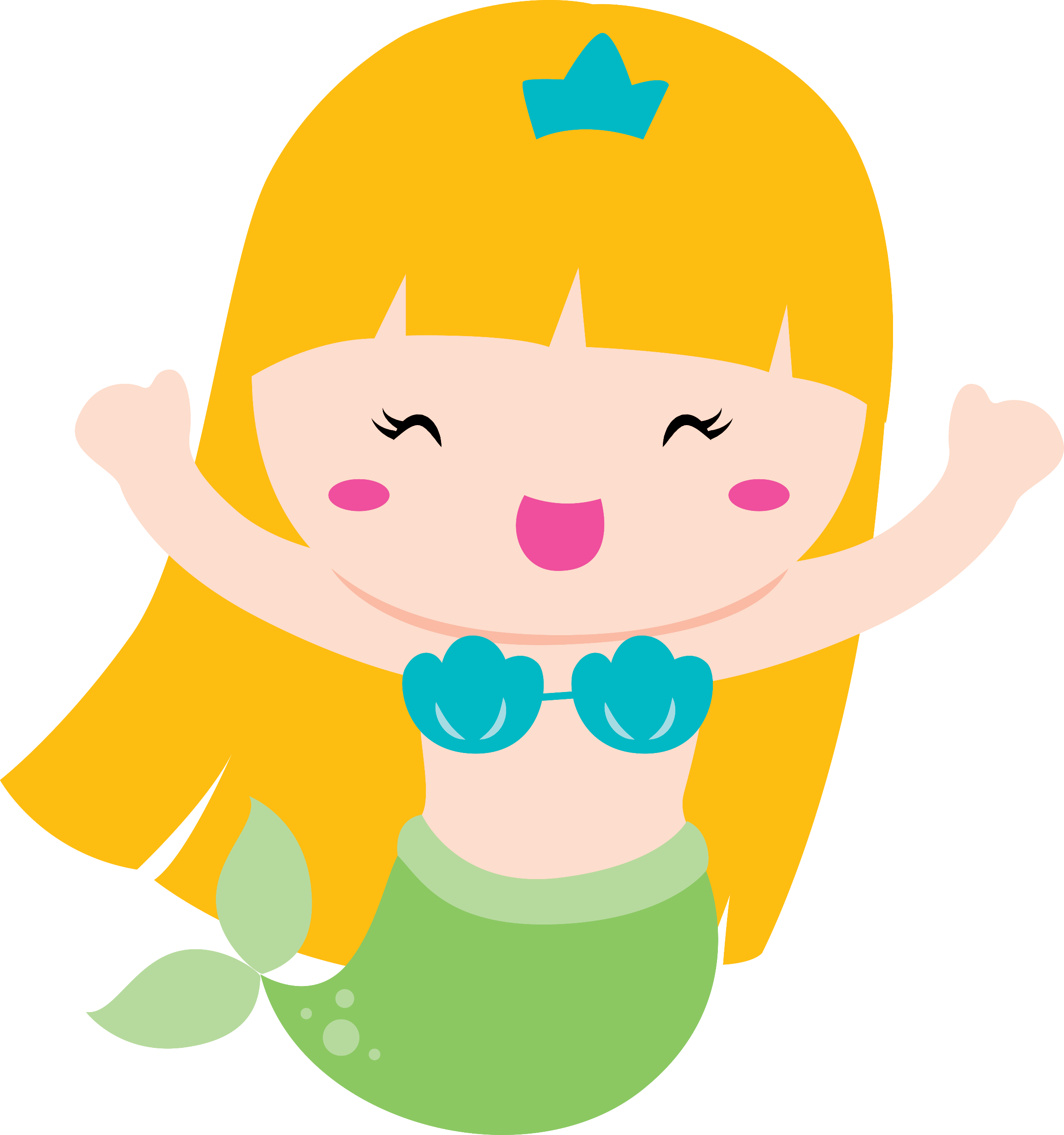 ศุกร์
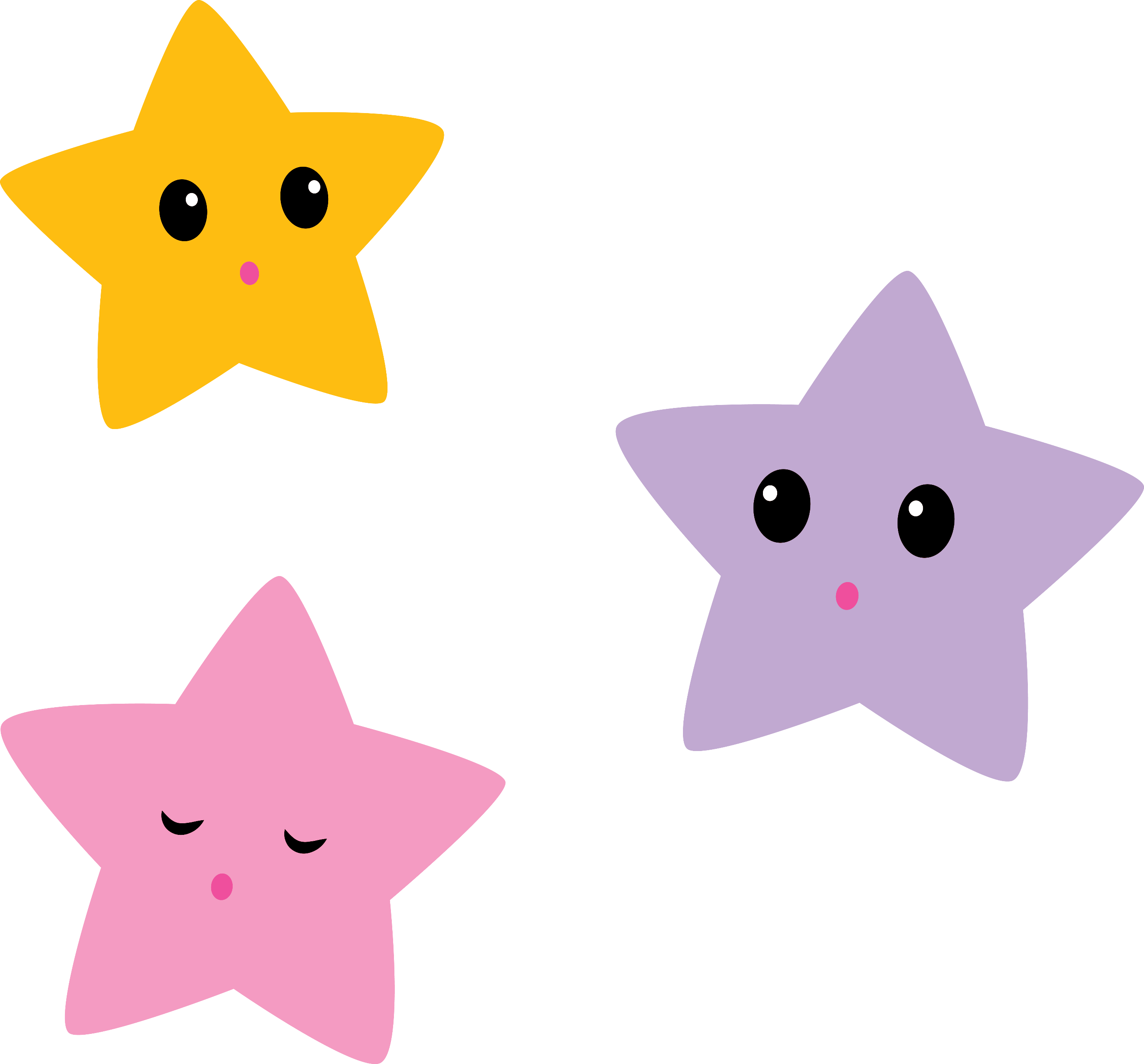 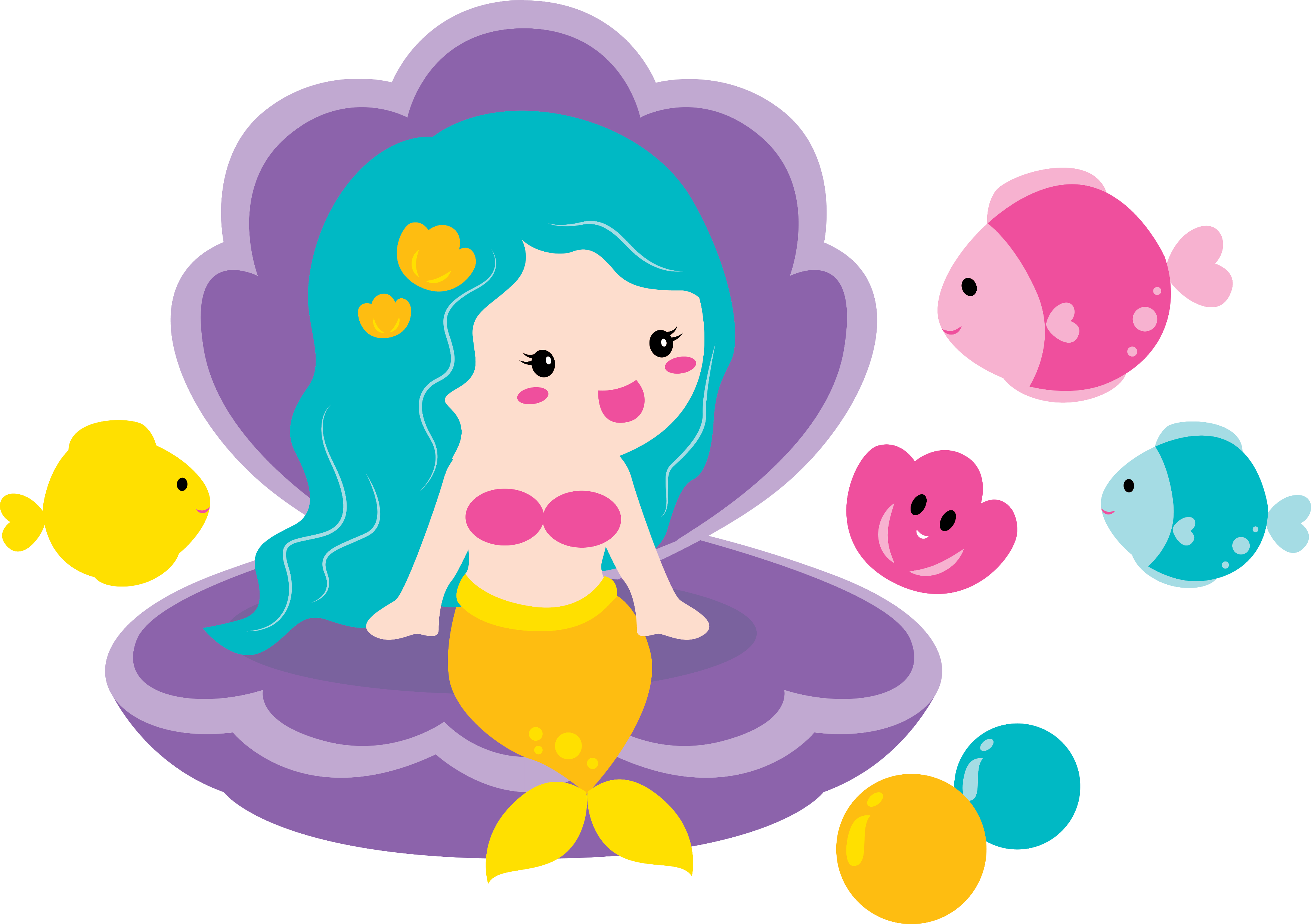 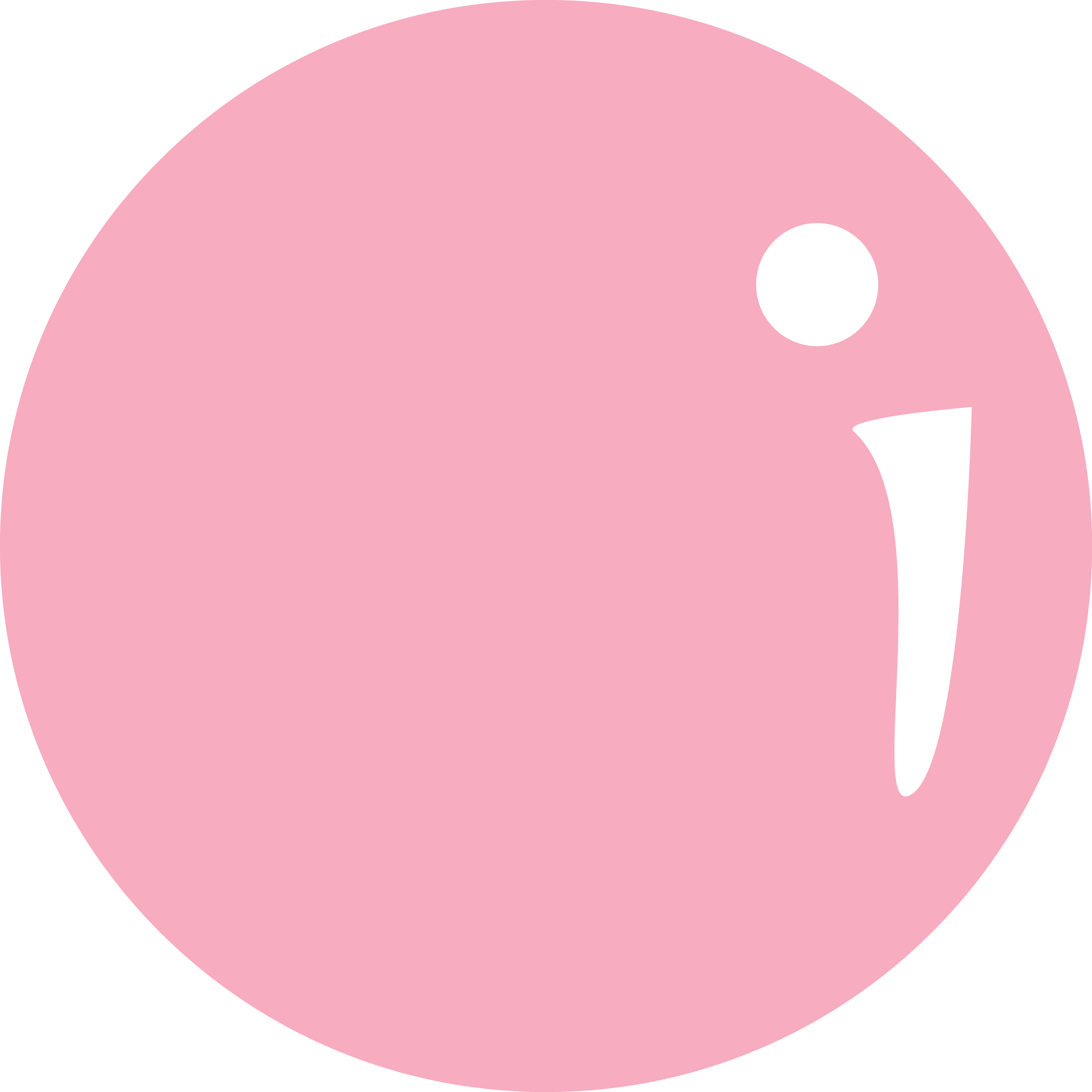 ชั้น ป.4
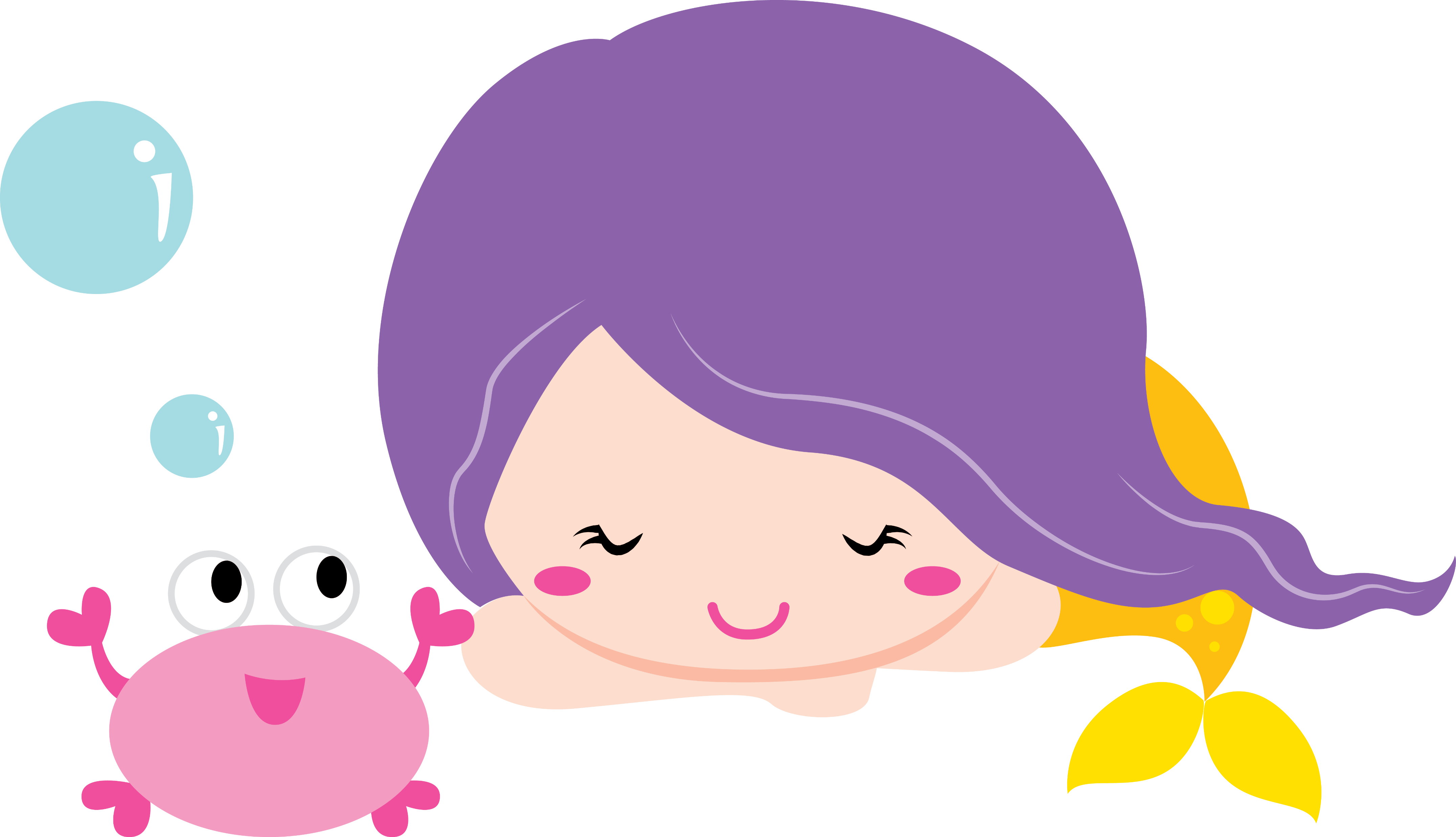 ตารางเรียน
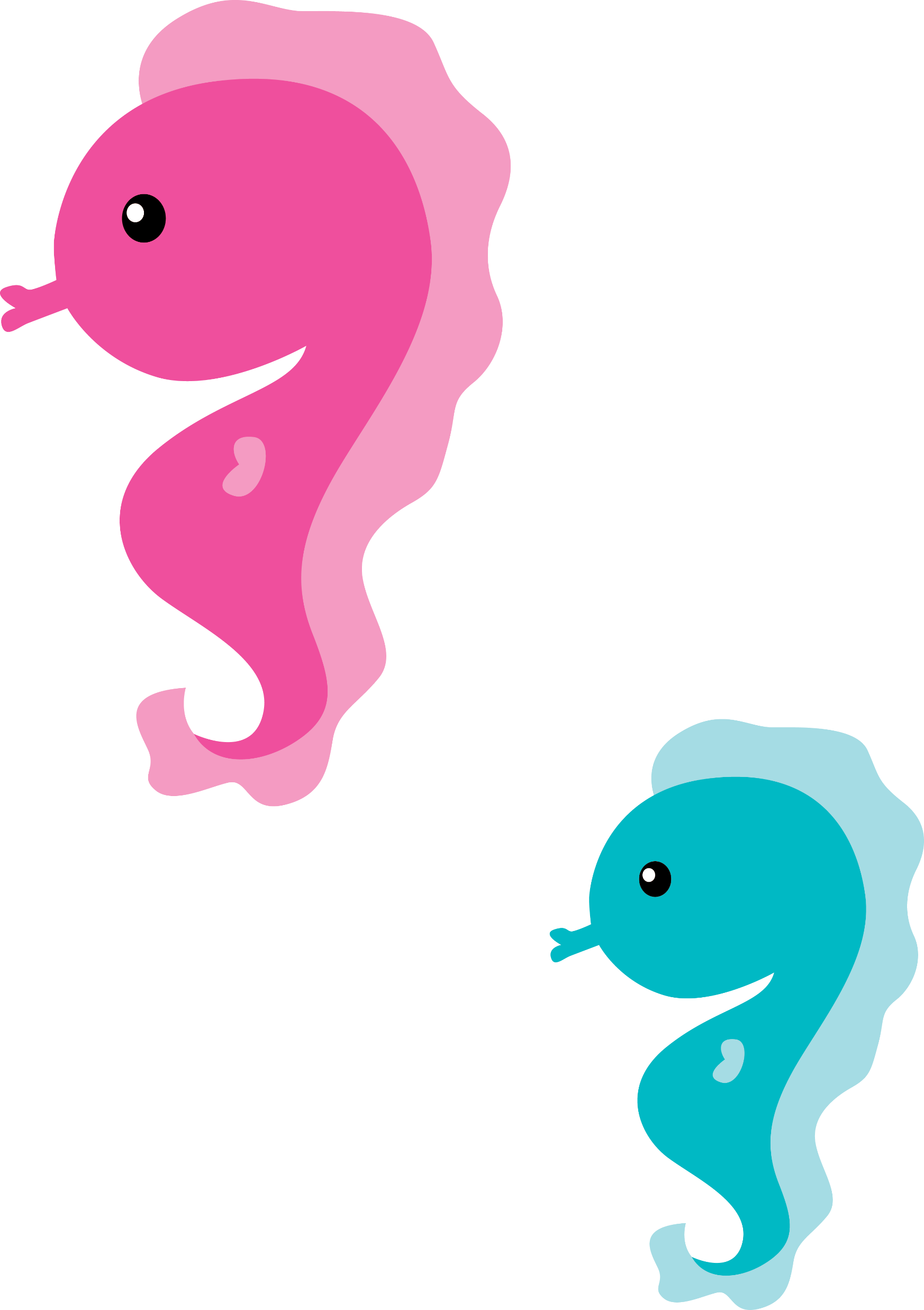 เวลา
คาบ 1
คาบ 2
คาบ 3
คาบ 4
คาบ 5
คาบ 6
คาบ 7
คาบ 8
วัน
09.00-09.50
09.00-09.50
09.00-09.50
09.00-09.50
09.00-09.50
09.00-09.50
09.00-09.50
09.00-09.50
จันทร์
อังคาร
พักกลางวัน
พุธ
พฤหัสบดี
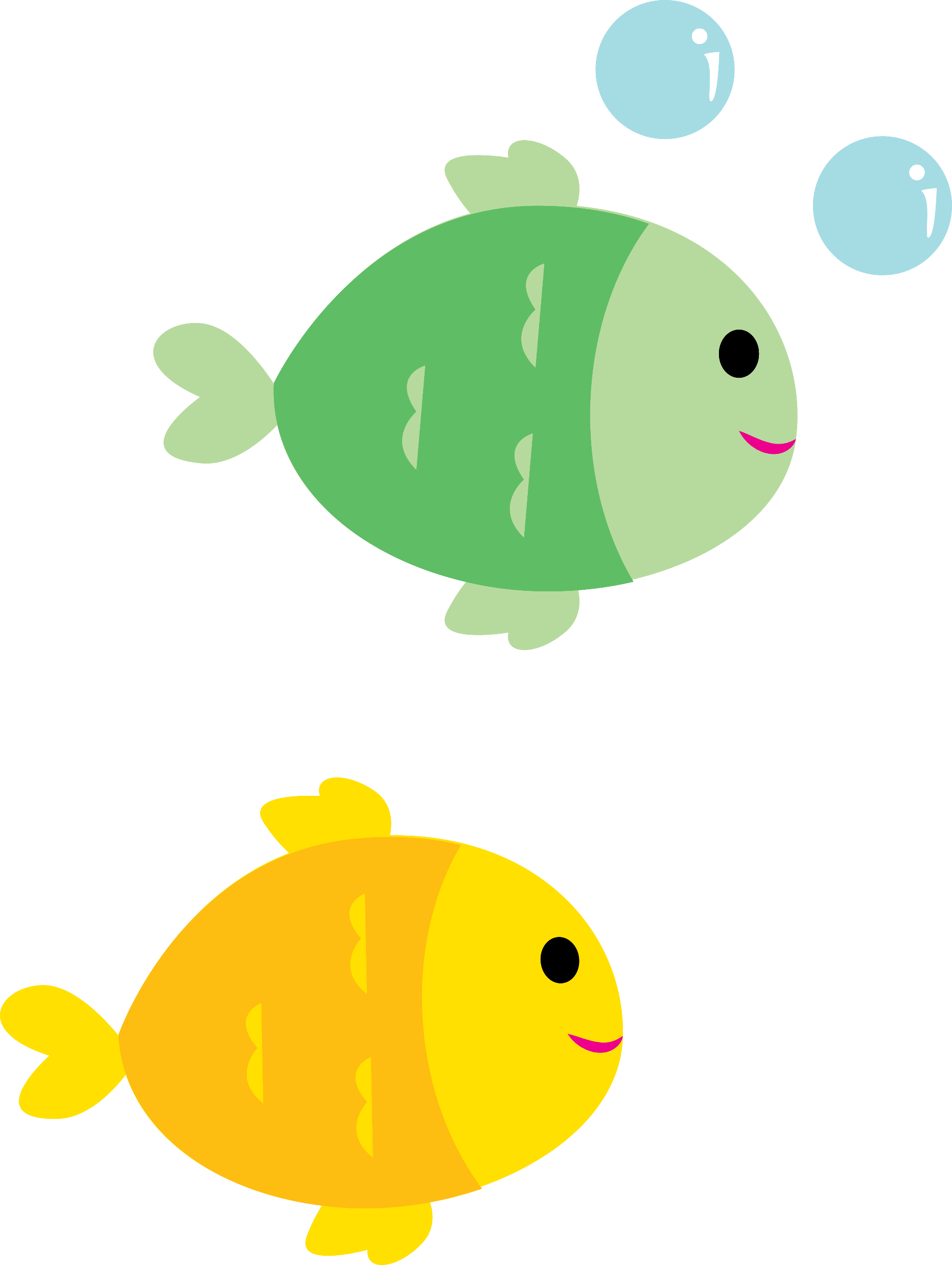 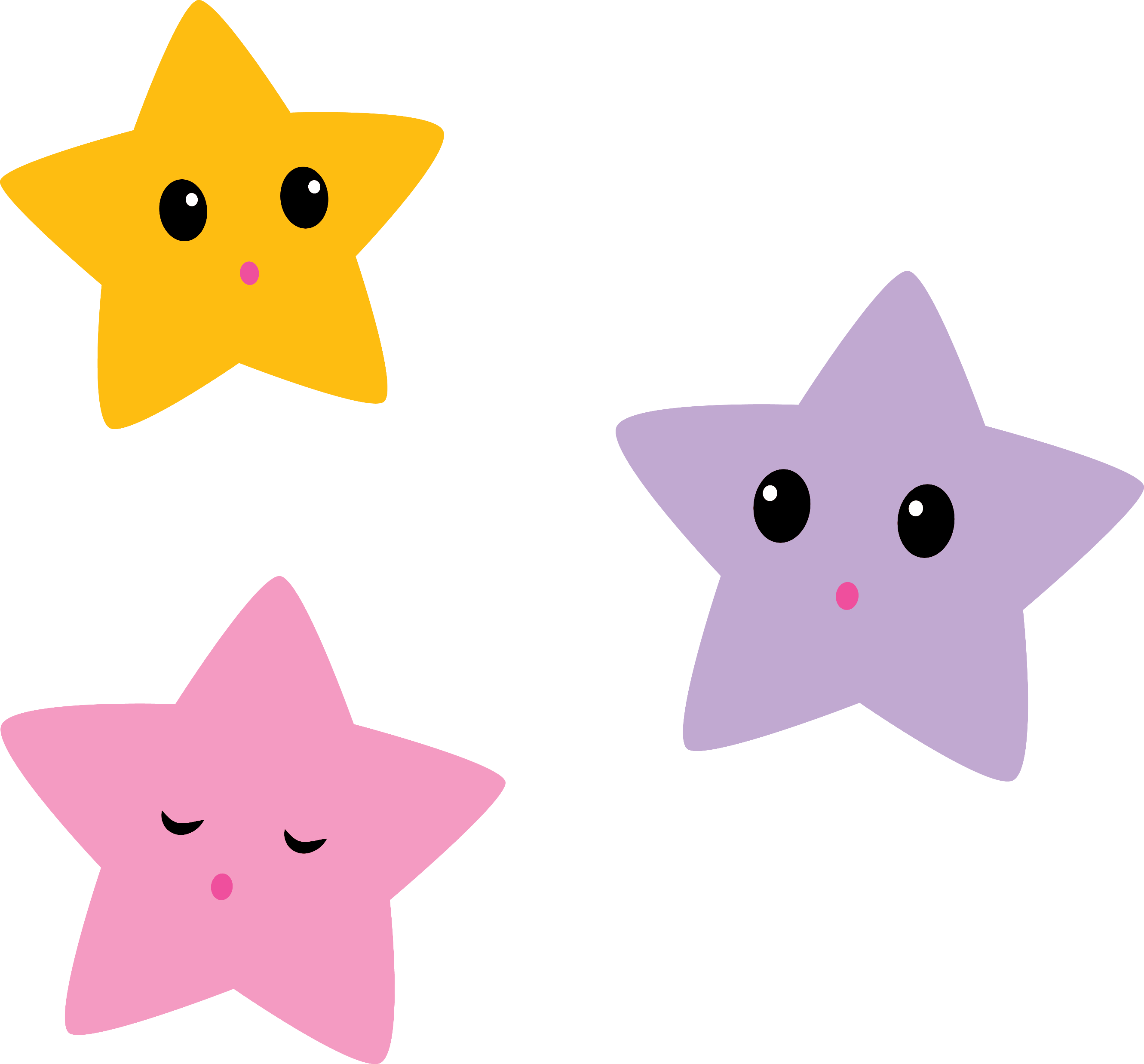 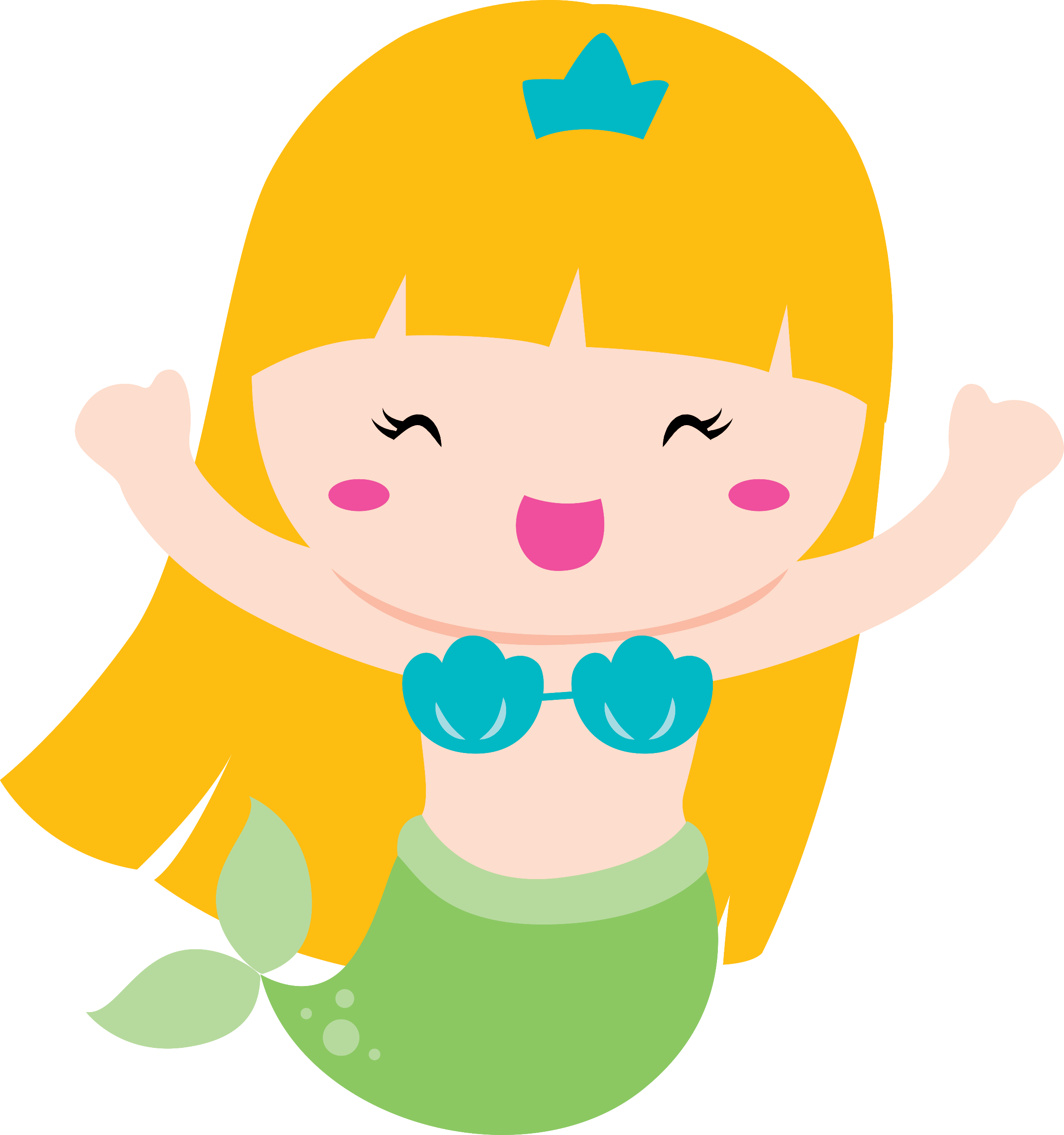 ศุกร์
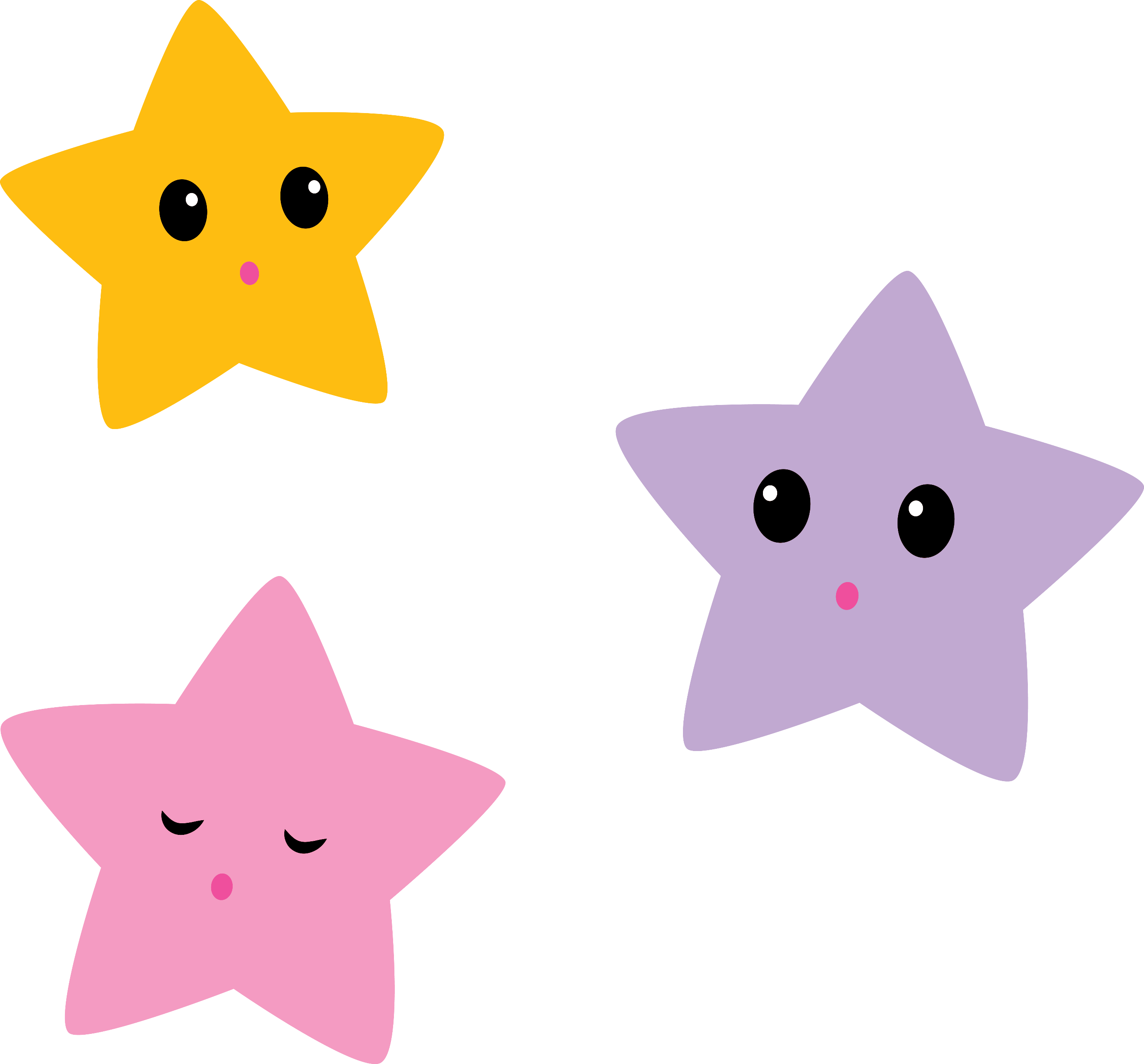 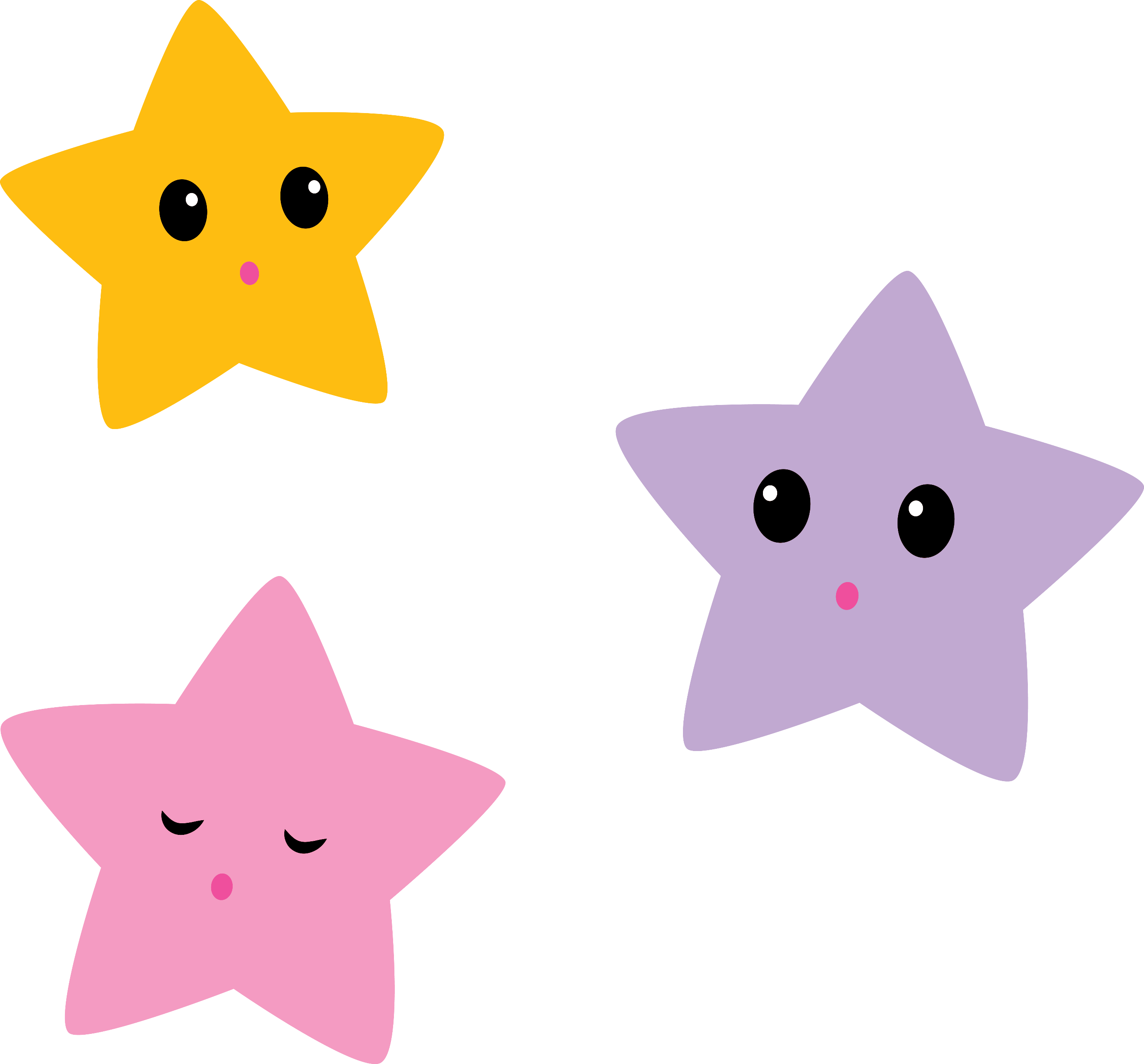 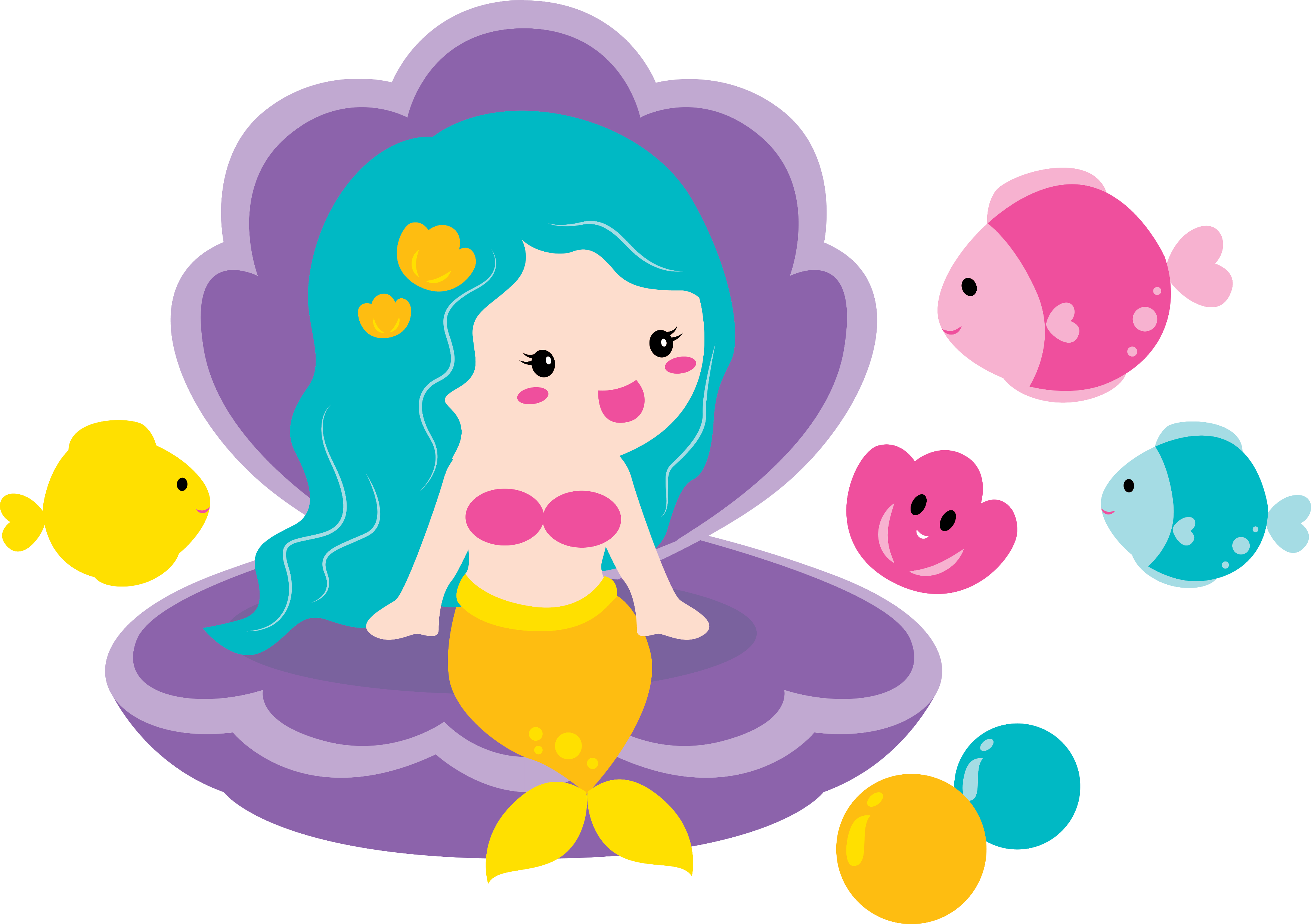 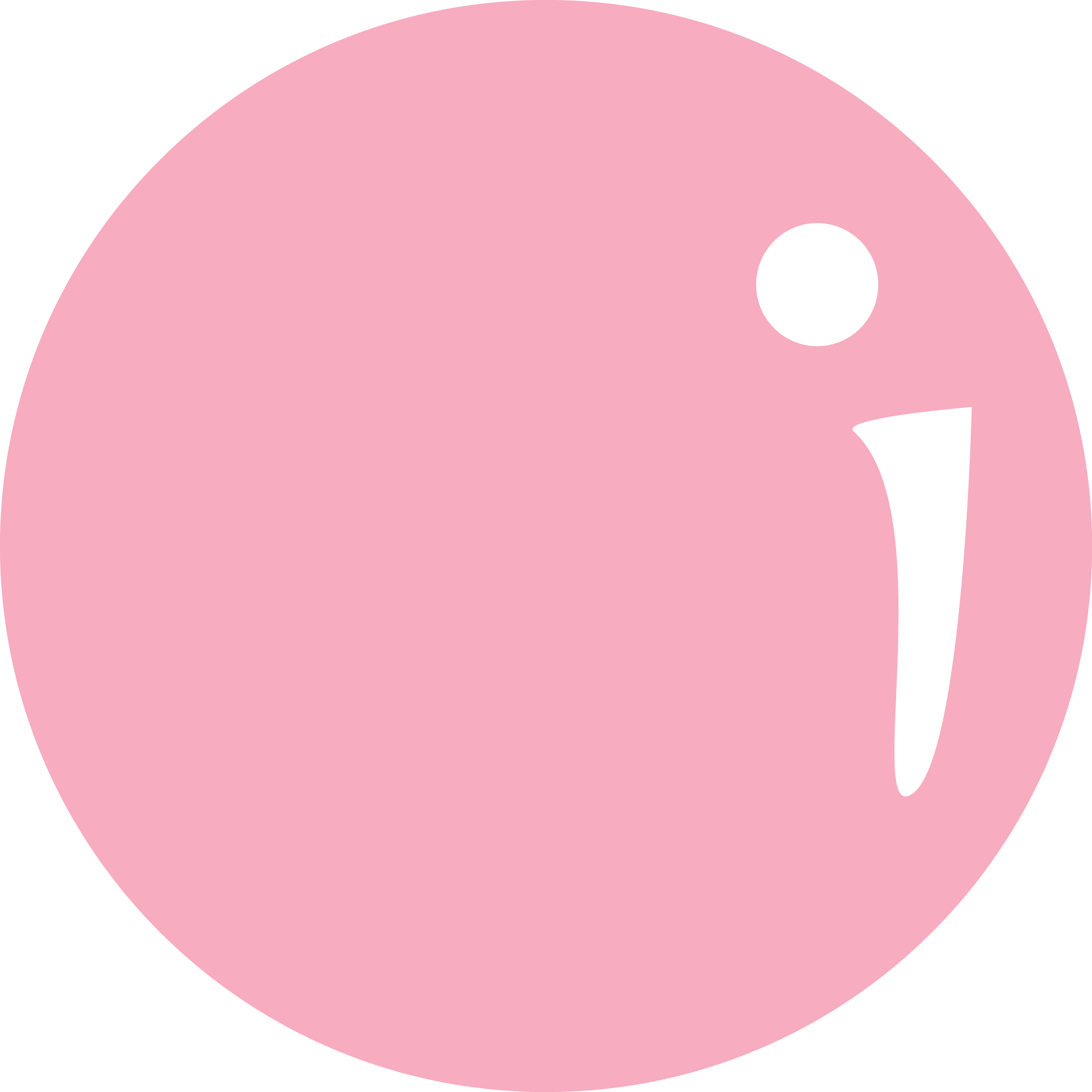 ชั้น ป.4
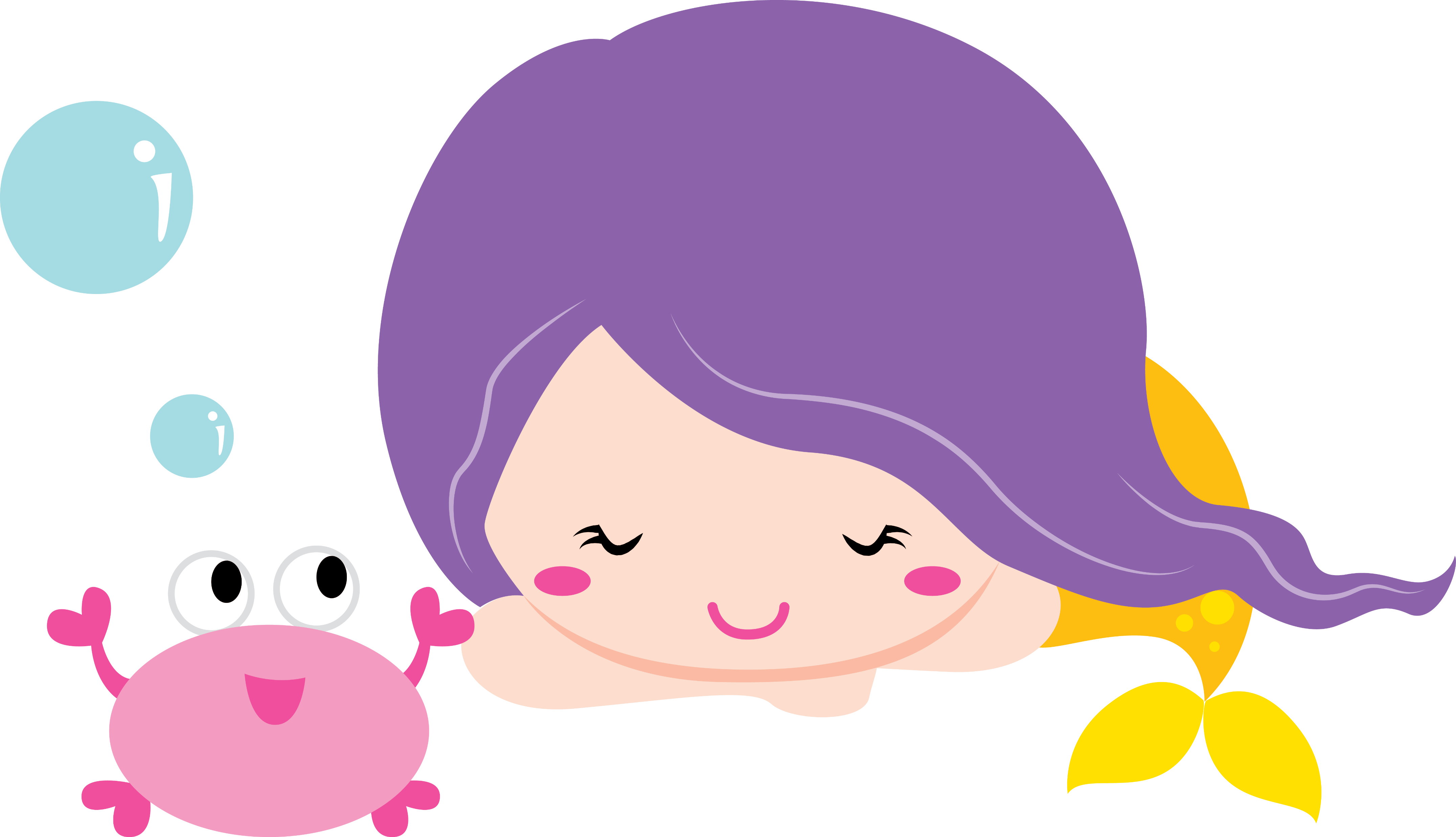 ตารางเรียน
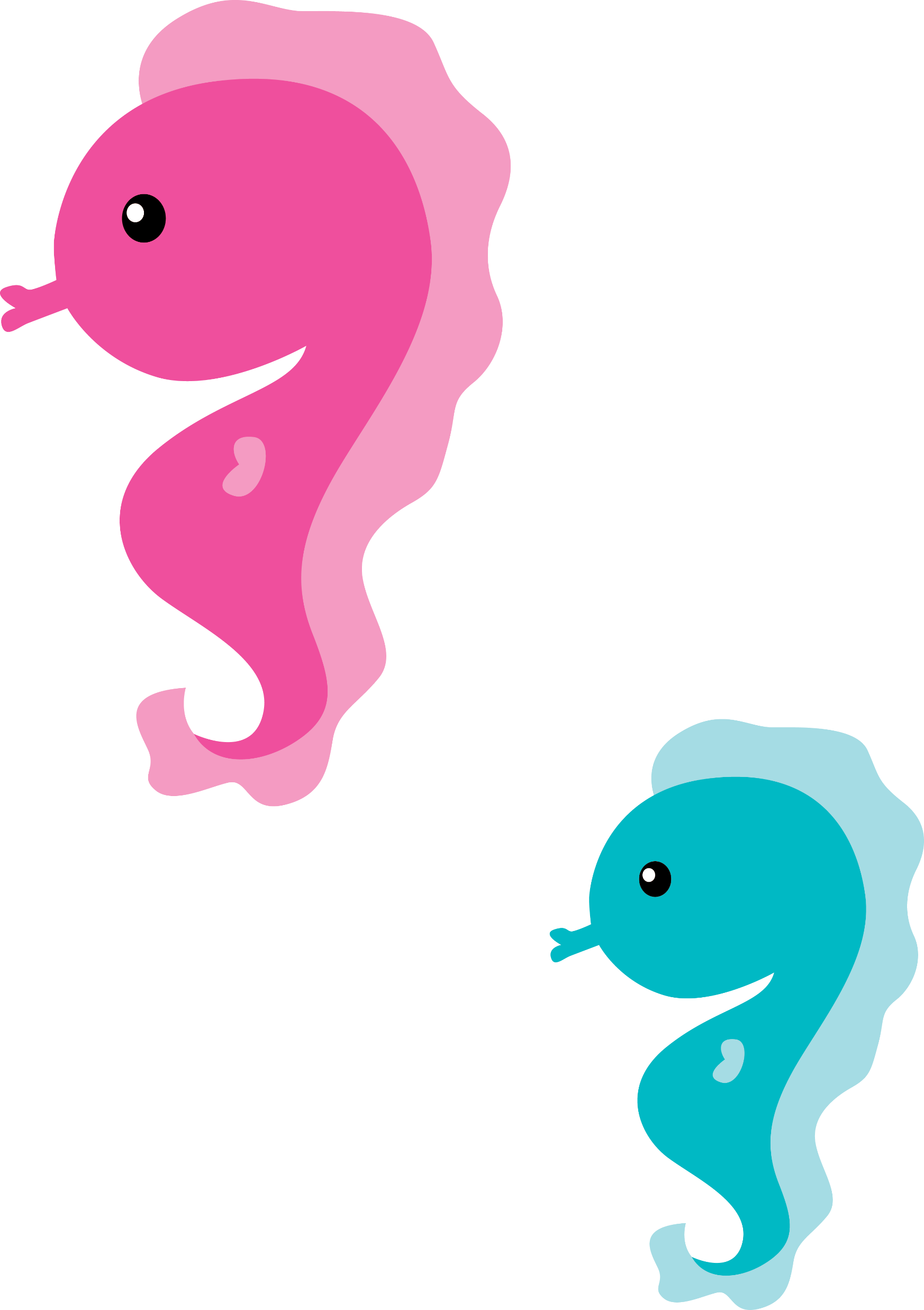 เวลา
คาบ 1
คาบ 2
คาบ 3
คาบ 4
คาบ 5
คาบ 6
คาบ 7
คาบ 8
วัน
09.00-09.50
09.00-09.50
09.00-09.50
09.00-09.50
09.00-09.50
09.00-09.50
09.00-09.50
09.00-09.50
จันทร์
อังคาร
พักกลางวัน
พุธ
พฤหัสบดี
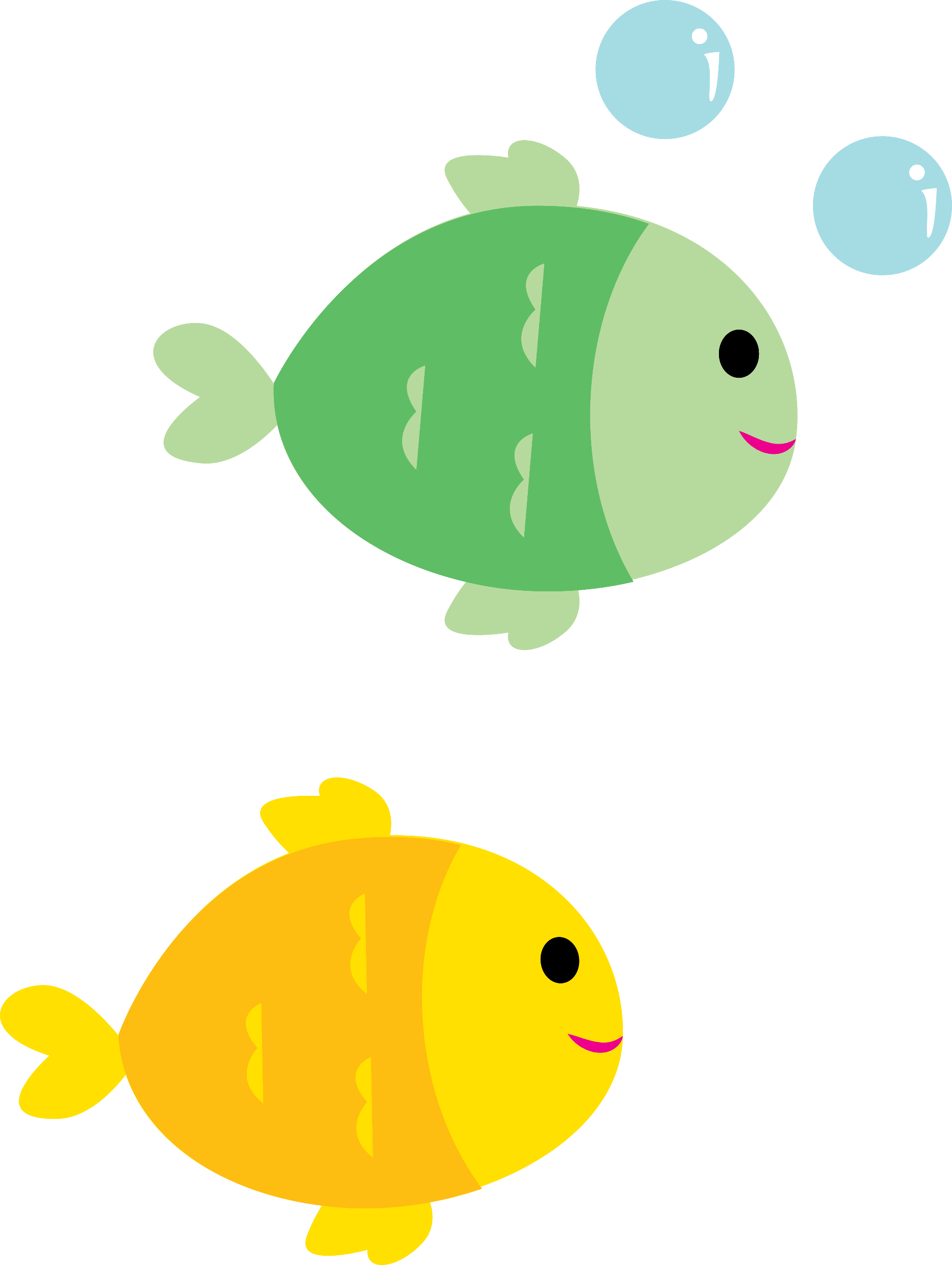 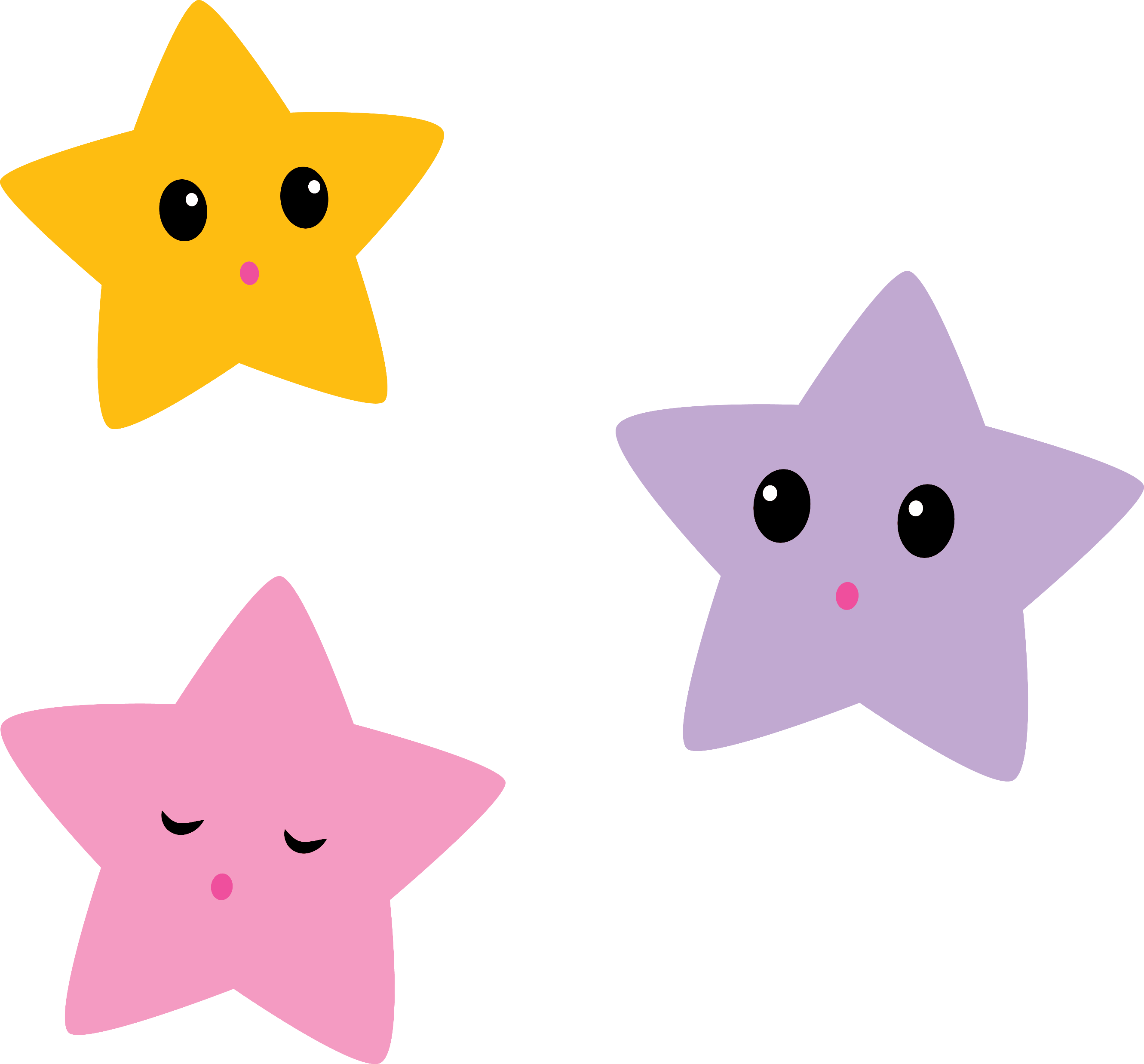 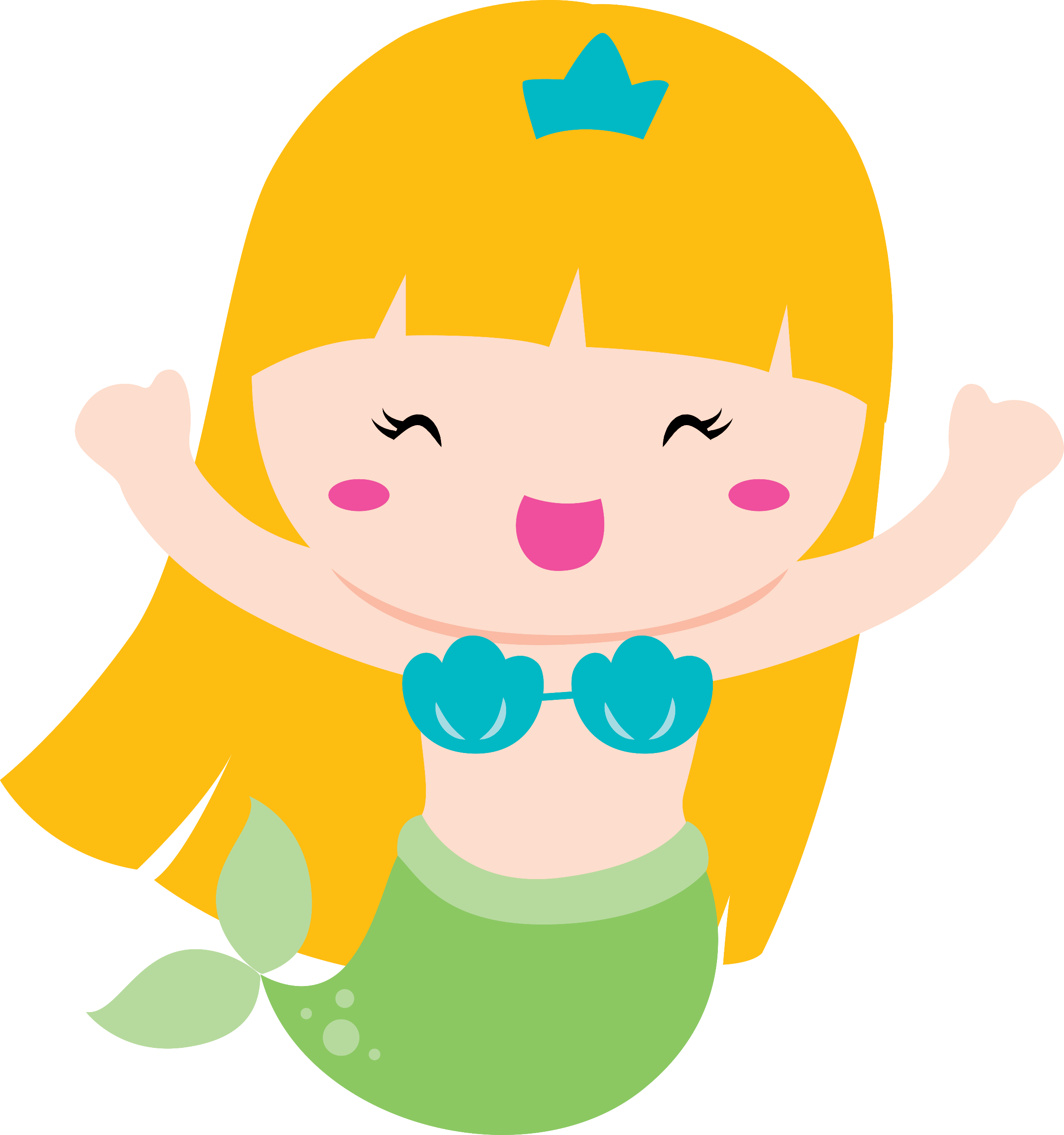 ศุกร์